Agenda
‹#›
Answering Questions with CSKGs
Filip Ilievski
Commonsense Knowledge Graphs
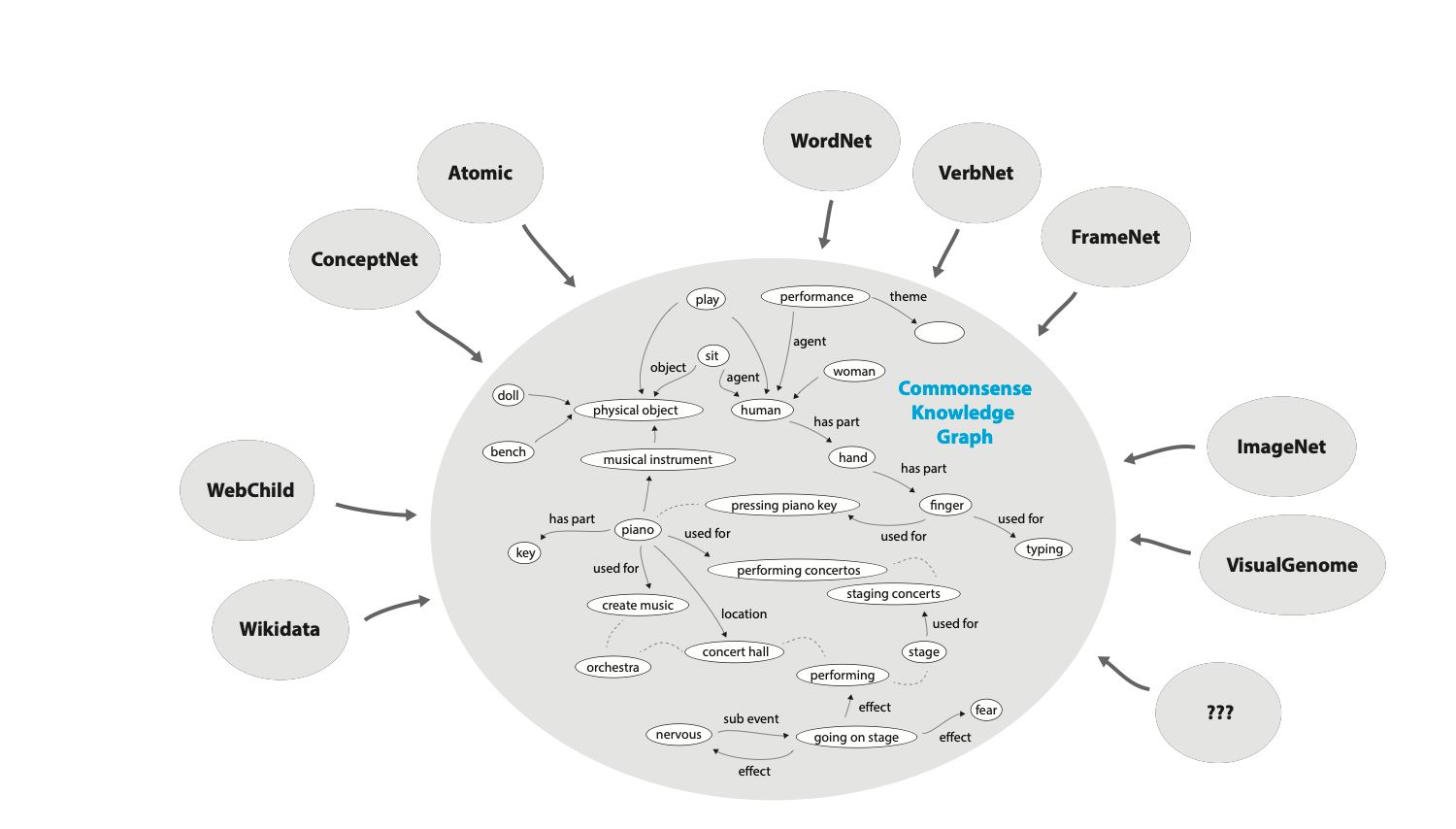 The Commonsense Knowledge Graph (CSKG)
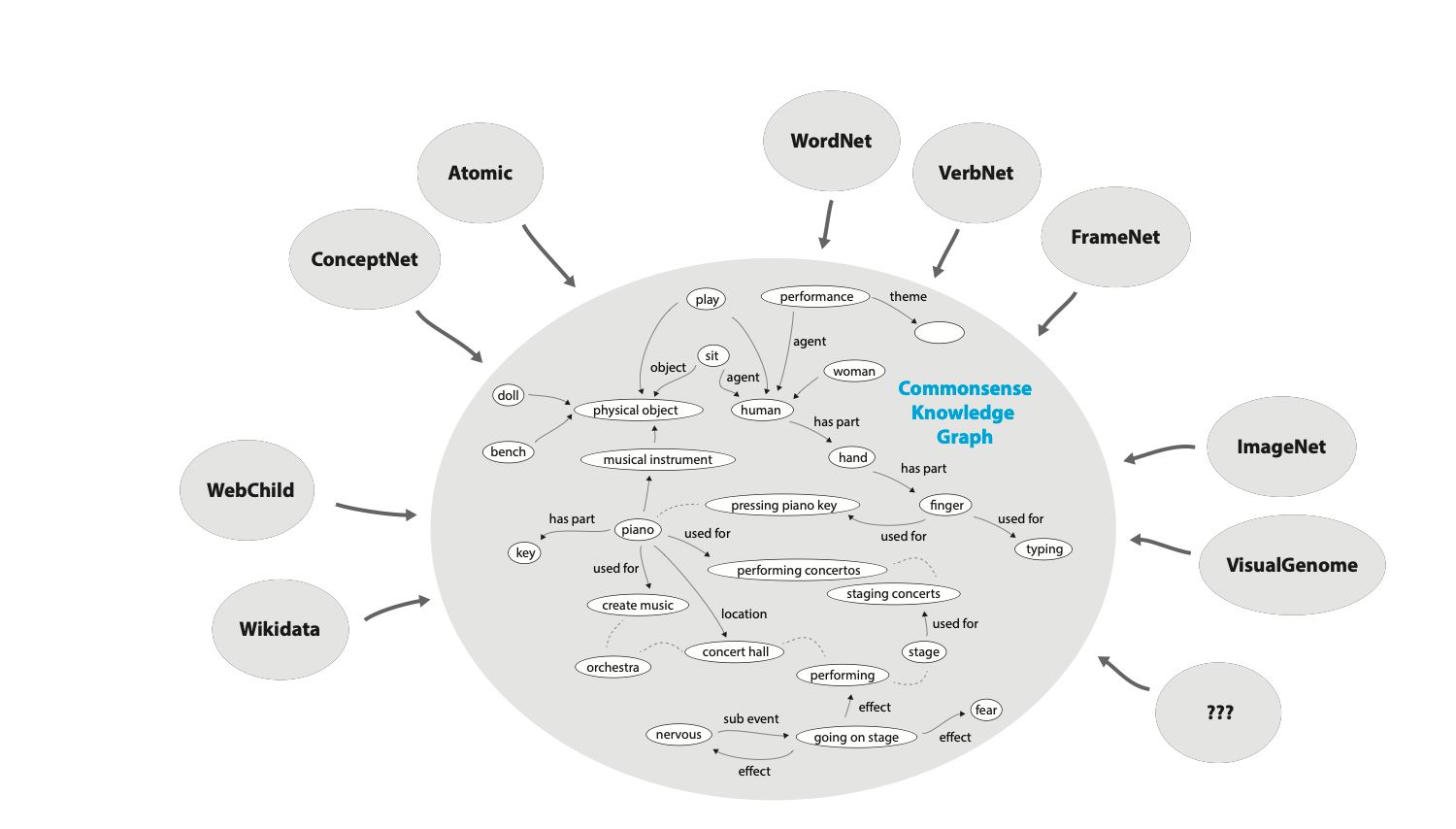 Roget
7 sources2.3M nodes
6M edges
Preprint: Consolidating Commonsense Knowledge. Filip Ilievski, Pedro Szekely, Jingwei Cheng, Fu Zhang, Ehsan Qasemi.
SemanticParsing
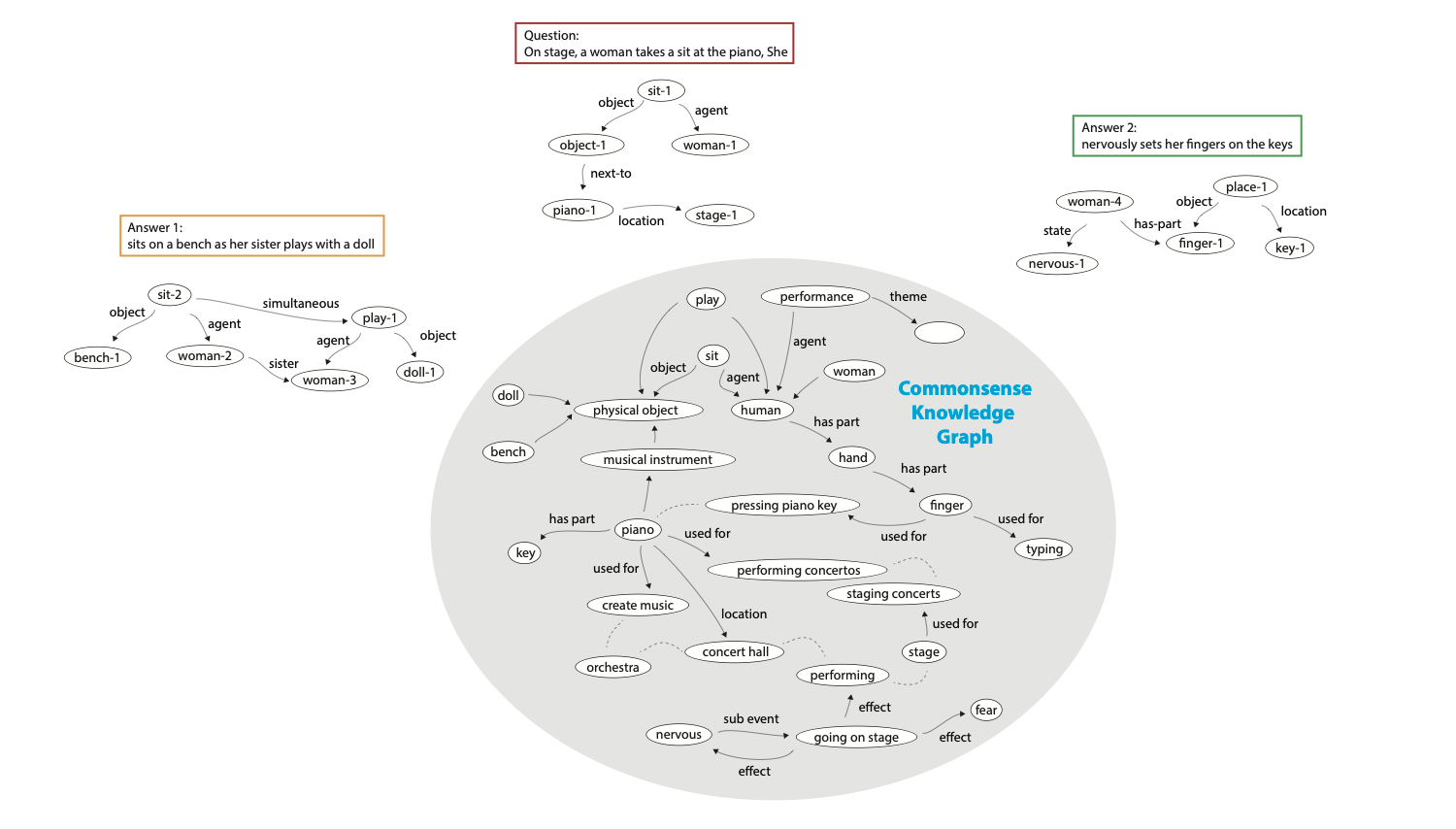 Construct semantic
representations of
question and answers
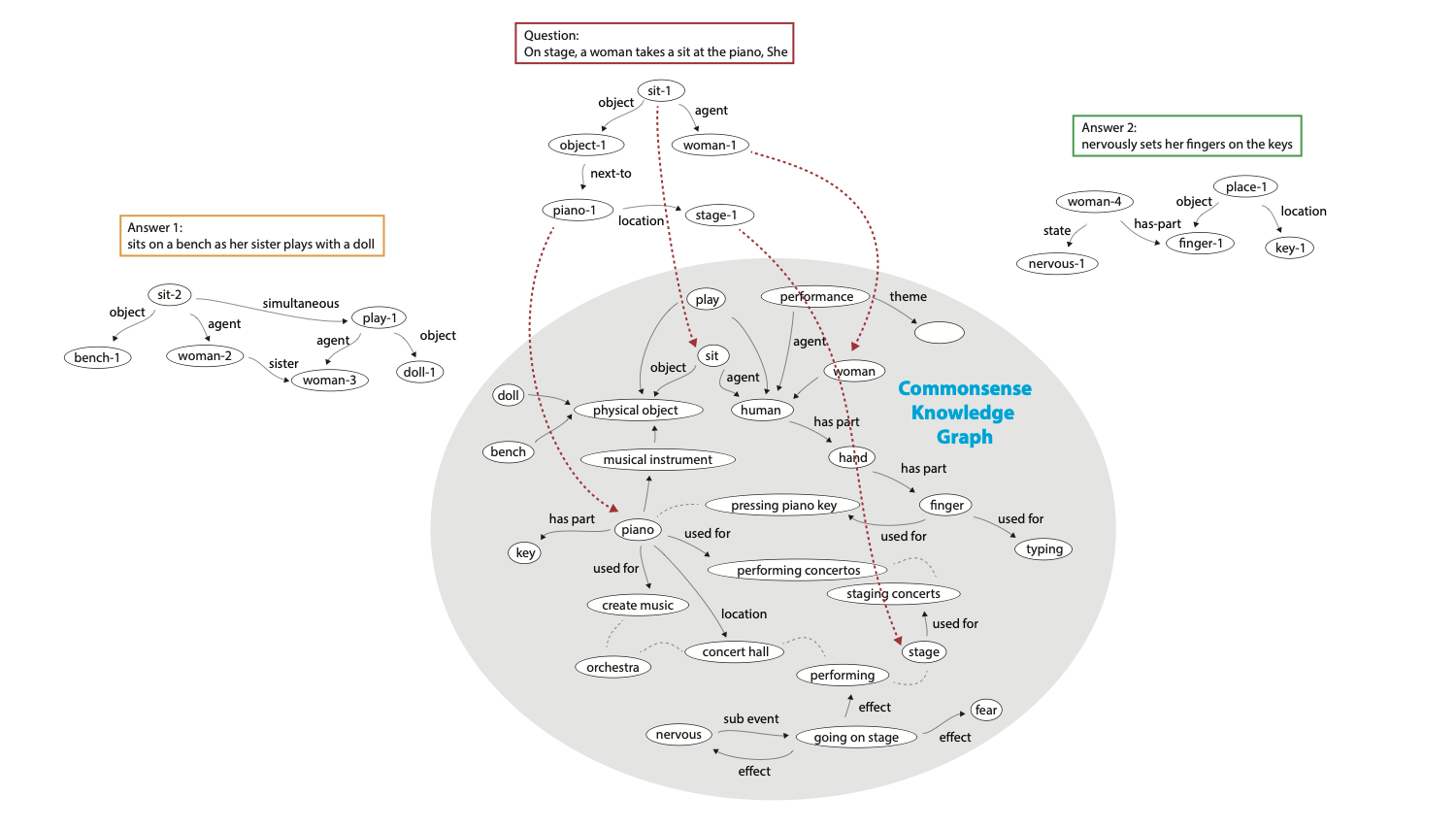 GroundingQuestions
Link semantic
parses to KG
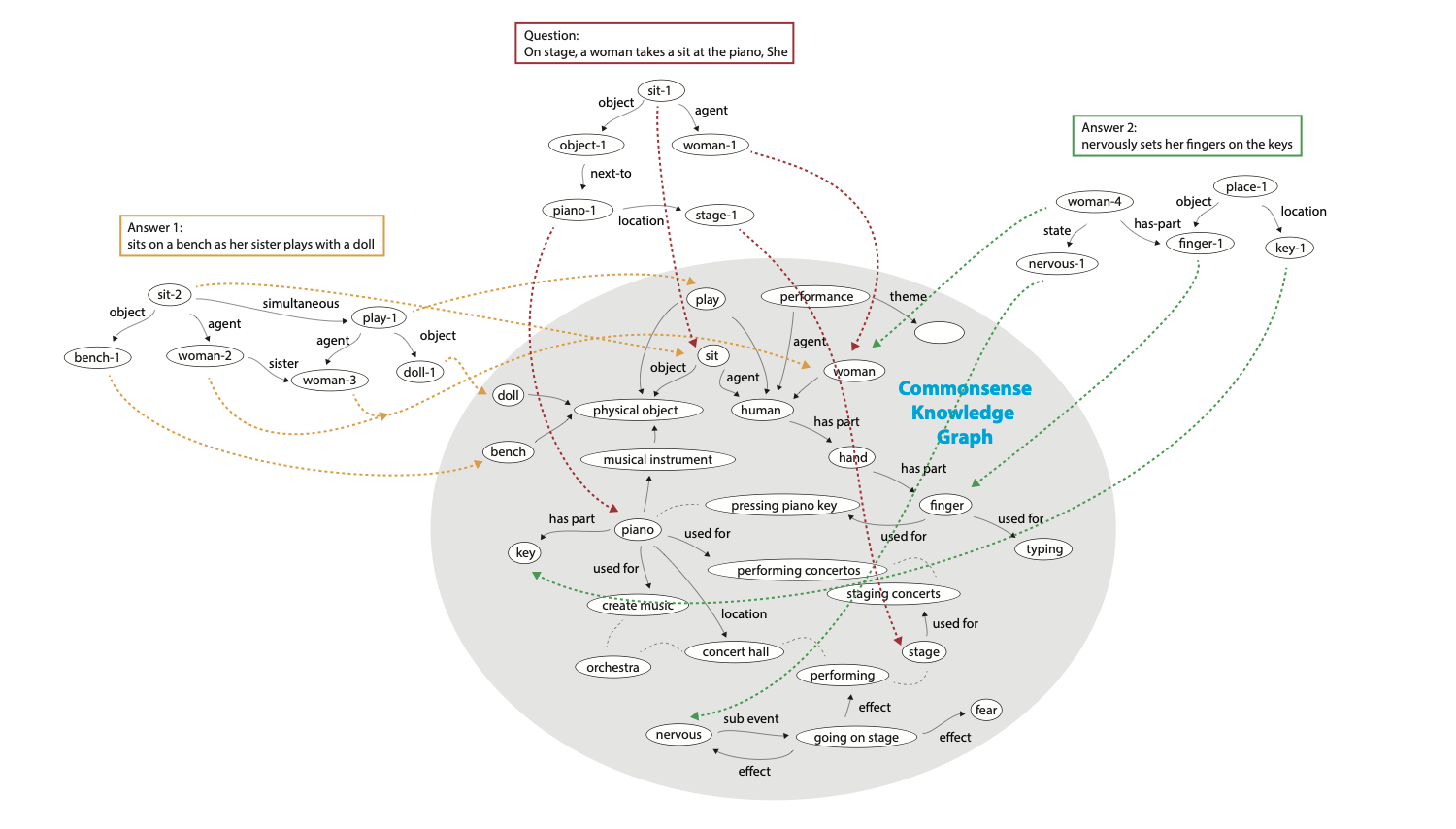 GroundingAnswers
Link semantic
parses to KG
Reasoning
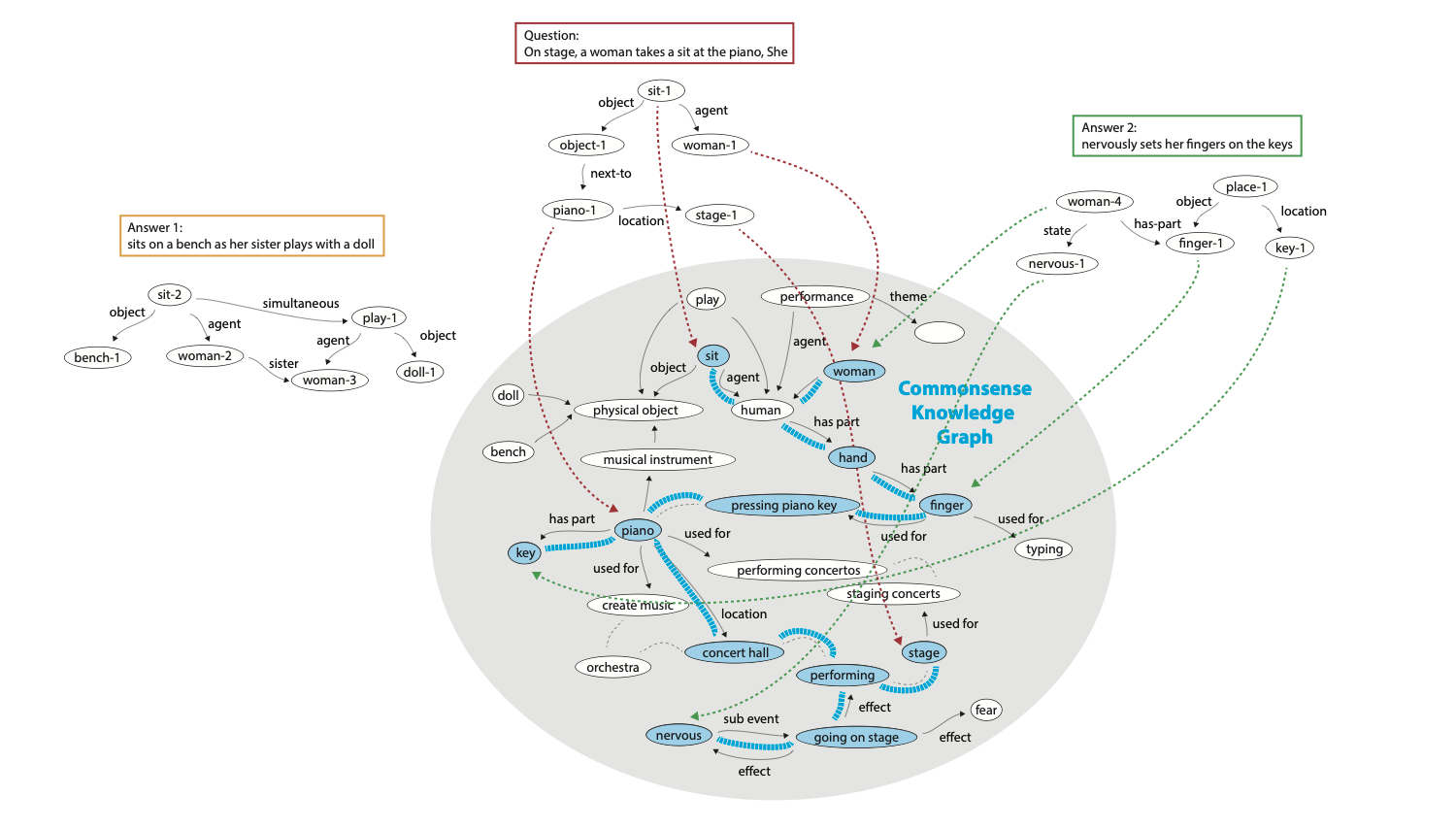 Connection subgraph
is an
explanation
Find and rank
connections for
question/answer
pairs
Grounding
Slides adapted from:
Anthony Chen, Robert Logan, Sameer Singh
UC Irvine
Motivating Example
pour it on a plate



pour it into a jar
When boiling butter, when it’s ready, you can...
Source: Physical IQA
Motivating Example
pour it on a plate



pour it into a jar
When boiling butter, when it’s ready, you can...
Required Common Sense:
Things that boil are liquid (when they’re ready)
Liquids can be poured
Butter can be a liquid
Jars hold liquids
Plates (typically) do not contain liquids

Required Linguistic Understanding:
 The antecedent of ‘it’ is ‘butter’
Captured in CSKG!
Source: Physical IQA
Semantic Parsing: Text to Meaning Representation
When boiling butter, when it’s ready, you can...
..pour it on a plate
When boiling butter, when it’s ready, you can...
...pour it into a jar
[Speaker Notes: The first step of this process is to parse  the text, i.e. represent the semantics behind each sentence as a graph, where nodes and edges facilitate reasoning and propagation of inference. Here we are providing a running example, consisting of the question/context in black, describing an event. Amongst the two answers, we have to pick the one that is more likely. We will parse these sentences into subgraphs that capture the meaning of each snippet, while also connecting them to each other. Note that we are not linking these subgraphs to our KG yet.]
Semantic Parsing: Text to Meaning Representation
Three steps:
Semantic Role Labeling
Graphical encoding of dependencies between subjects/verbs in a sentence.
Coreference Resolution
Link mentions of entity within and across sentences.
Named Entity Recognition
Map fine-grained entities (e.g., “John”) to common entities (e.g., “Person”).
Better generalization
[Speaker Notes: To perform this parsing of the sentence semantics into meaningful subgraphs, we have so far implemented an approach that combines semantic role labeling, coreference resolution, and NER, to create graphs for each instance. SRL is used to identify the primary events and their arguments in the sentence, with spans as nodes and dependencies between them as edges. Coreference and NER are used to further annotate the nodes with entity information and links to other nodes that are the same entity. In future, we will explore richer meaning representations that are directly relevant to our KG, and parse into languages that are closer to that of inference, such as logic.


Visuals/details in the GitHub repo: https://github.com/ucinlp/mowgli-uci/tree/master/graphify_documentation]
Semantic Role Labeling
Labels predicates (verbs) and their associated arguments.
subject
John
waiting
object
John is waiting for his car to be finished.
for his car to be finished
sub
sub
object
his car
finished
Coreference Resolution
Links mentions of a single entity in a sentence or across sentences.
subject
John
waiting
object
same
John is waiting for his car to be finished.
for his car to be finished
sub
sub
object
his car
finished
Named Entity Recognition
Marks each node if it is a named entity along with the entity type.
PERSON
subject
John
waiting
object
same
John is waiting for his car to be finished.
for his car to be finished
sub
sub
object
his car
finished
Semantic Parse: Question/Context
Which answer choice is better?
Q. When boiling butter, when it is ready, you can…


Ans 1 	pour it on a plate.

Ans 2 	pour it into a jar
[Speaker Notes: Here is the output of our current system when run on the question/context. As you can see, the subgraph is fairly complex, but captures a variety of interactions taking place in the sentence, such as the primary actor in the sentences (“She/woman”), location of where the events are taking place (“on stage” ad “on a bench”), temporal dependencies (“sits” same time as “plays”) and relevant coreferent links.]
Semantic Parse: Answer 1
When boiling butter, when it is ready, you can pour it on a plate.
you
when it is ready
same
time
subject
same
butter
object
location
pour
on a plate
it
same
object
mod
time
can
when
boiling
[Speaker Notes: Here is the output of our current system when run on the question/context. As you can see, the subgraph is fairly complex, but captures a variety of interactions taking place in the sentence, such as the primary actor in the sentences (“She/woman”), location of where the events are taking place (“on stage” ad “on a bench”), temporal dependencies (“sits” same time as “plays”) and relevant coreferent links.]
Semantic Parse: Answer 2
When boiling butter, when it is ready, you can pour it into a jar.
you
when it is ready
same
time
subject
same
butter
object
location
pour
into a jar
it
same
object
mod
time
can
when
boiling
[Speaker Notes: Here is the output of our current system when run on the question/context. As you can see, the subgraph is fairly complex, but captures a variety of interactions taking place in the sentence, such as the primary actor in the sentences (“She/woman”), location of where the events are taking place (“on stage” ad “on a bench”), temporal dependencies (“sits” same time as “plays”) and relevant coreferent links.]
Shortcomings and Future Directions
Many different ways to parse a sentence/sentences
Semantic role labeling focuses on predicates, but ignores things like prepositional phrases.
Can incorporate dependency parsing, abstract meaning representations (AMR), etc.
Future Work: Explore other meaning representations, including logic
Linking to Commonsense KG
When boiling butter, when it’s ready, you can...
..pour it on a plate
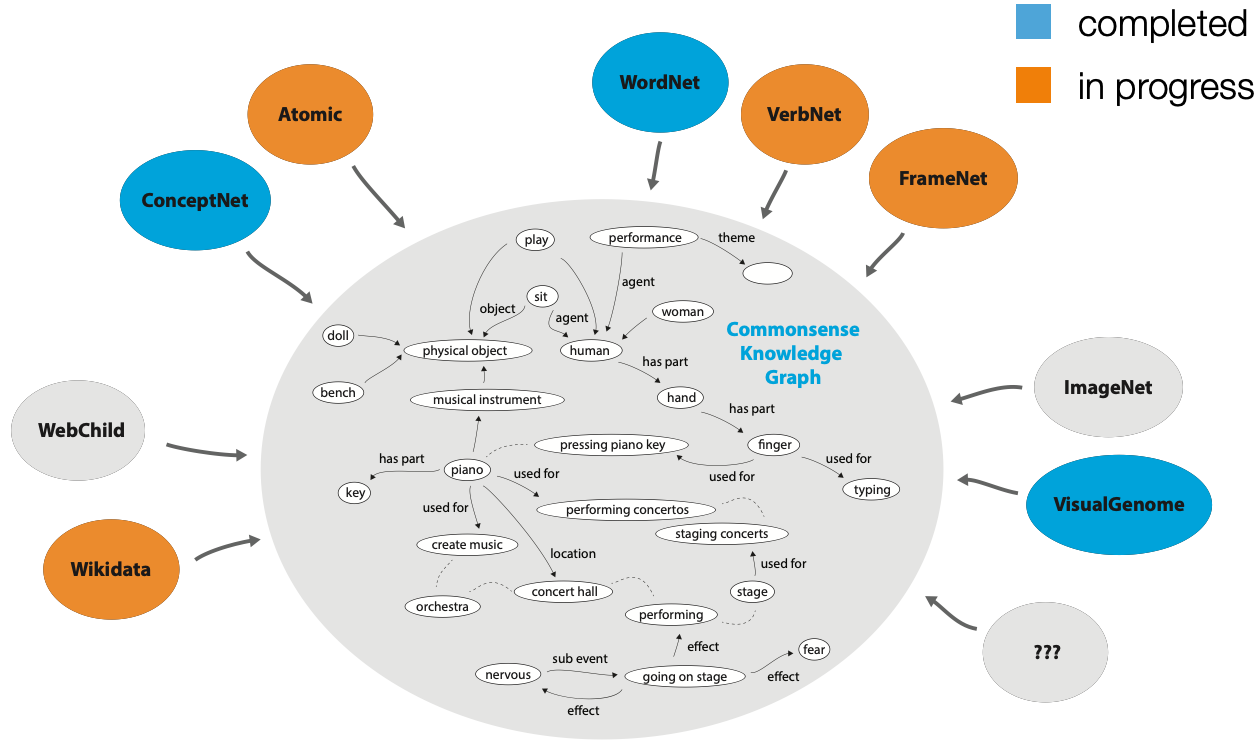 Score possible reasoning in CSKG
score(q, a1)
[Speaker Notes: After we have created the subgraphs for the question/context and the answers, we need to link the nodes to the KG of interest, so that the rest of the reasoning can take place. The reasoning, by using the information in the KG, will identify which subgraphs are more consistent with each other.]
Linking to Commonsense KG
When boiling butter, when it’s ready, you can...
...pour it into a jar
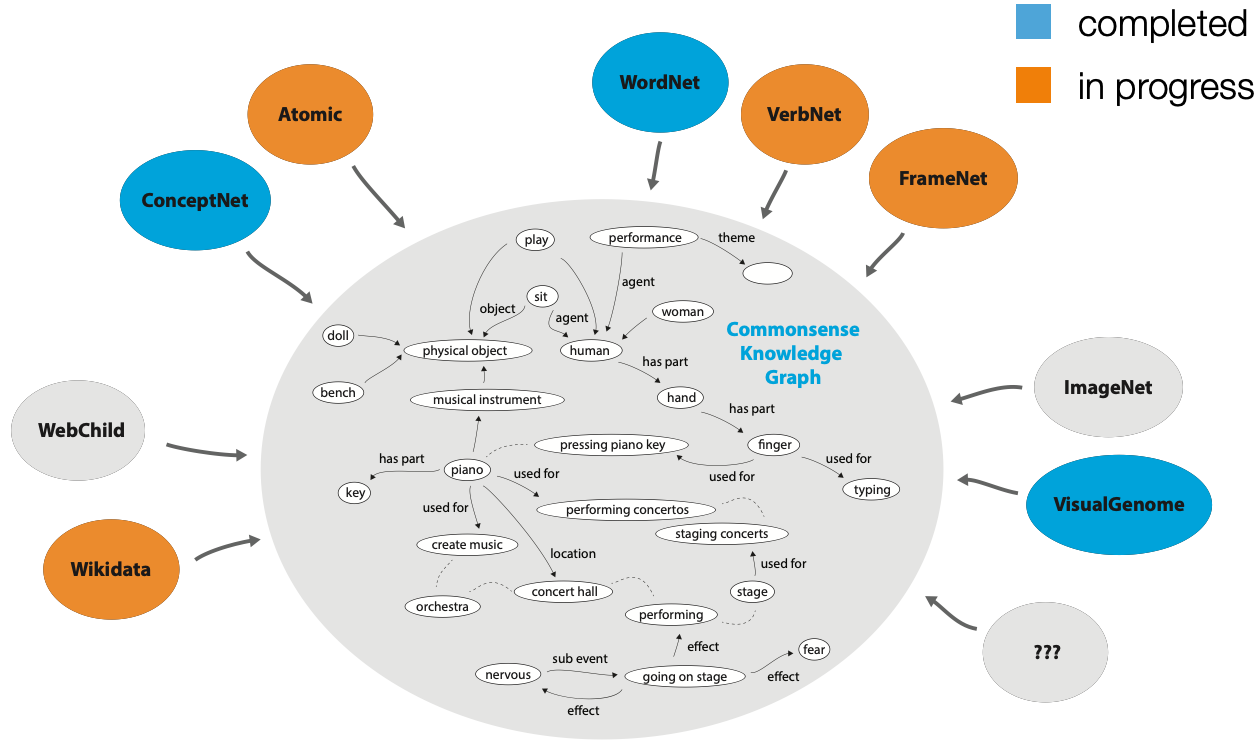 Score possible reasoning in CSKG
score(q, a2)
[Speaker Notes: After we have created the subgraphs for the question/context and the answers, we need to link the nodes to the KG of interest, so that the rest of the reasoning can take place. The reasoning, by using the information in the KG, will identify which subgraphs are more consistent with each other.]
Linking to Commonsense KG
When boiling butter, when it’s ready, you can...
Which reasoning is better?
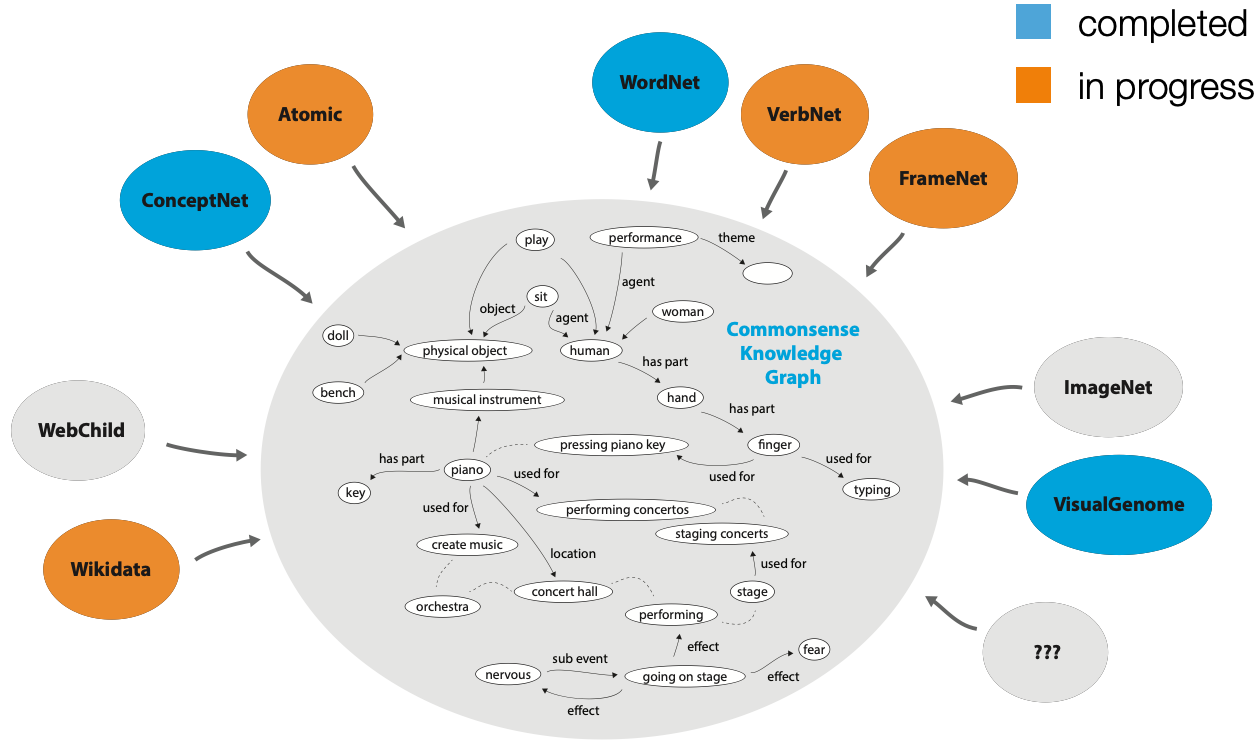 score(q, a1)
>
score(q, a2)
...pour it into a jar
[Speaker Notes: After we have created the subgraphs for the question/context and the answers, we need to link the nodes to the KG of interest, so that the rest of the reasoning can take place. The reasoning, by using the information in the KG, will identify which subgraphs are more consistent with each other.]
Linking to CSKG
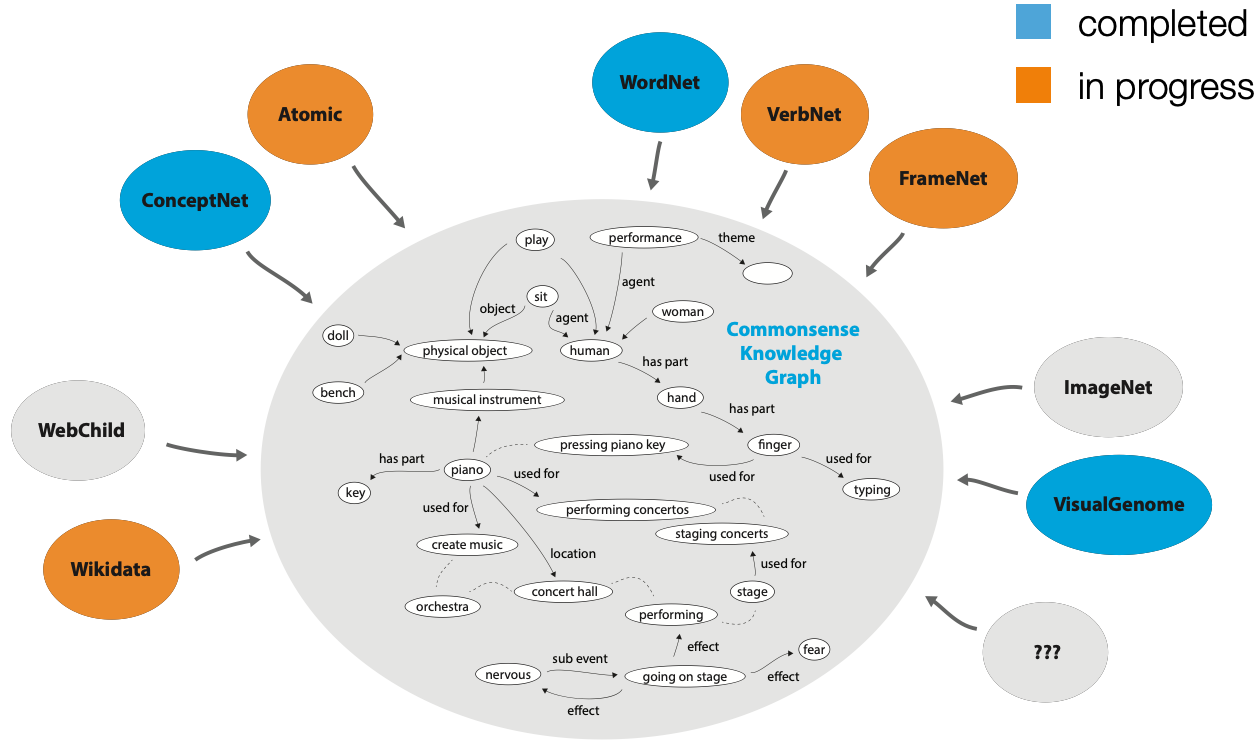 So that reasoning can take place!
[Speaker Notes: After we have created the subgraphs for the question/context and the answers, we need to link the nodes to the KG of interest, so that the rest of the reasoning can take place. The reasoning, by using the information in the KG, will identify which subgraphs are more consistent with each other.]
Linking to CSKG: Question/Context
The boy loved telling scary stories.
/c/en/boy
The boy
/c/en/loved
loved
/c/en/telling
telling
Generalizes to concepts
(not just lexical)
/c/en/horror_stories
scary stories
[Speaker Notes: Here we show an example of the ConceptNet links that we provide for the example question/context. Although most of these seem to bring up lexically similar concepts, we show that in some cases it identifies a few concepts from ConceptNet that are more general, such as linking to “performed on stage” even though that does not directly appear in the text.]
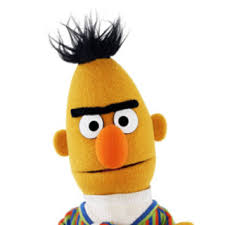 Approach
Embed words and phrases
Tokenization/concept matching
“Natural language processing” or “Natural”, “language”, “processing”?
Use embeddings
ConceptNet Numberbatch [Speer et al., AAAI 2017]
BERT [Devlin et al., 2018]
Node representation = function of word embeddings
Compute alignment between text and KG embeddings
Cosine/L2 distance
[Speaker Notes: Our current linking approach is quite straightforward: it uses a ConceptNet aware word embeddings to compute a dense vector representation of each node in the subgraphs, and for all the nodes in our knowledge graph. To perform the linking, we compute an efficient nearest neighbor search, and list the closest KG nodes as candidate links (scored by the distance).]
Examples
“amused” -> amused (0.0), amusedness (0.04), amusedly (0.12), ...
“Tina, a teenager” -> teenager (0.0), tina (0.0), subteen (0.01), …
“With how popular her mother is” -> mother (0.0), with (0.0), is (0.0), …
“Scary stories” -> stories (0.0), scary (0.0), scarisome (0.02), …
Examples
“amused” -> amused (0.0), amusedness (0.04), amusedly (0.12), ...
“Tina, a teenager” -> teenager (0.0), tina (0.0), subteen (0.01), …
“With how popular her mother is” -> mother (0.0), with (0.0), is (0.0), …
“Scary stories” -> stories (0.0), scary (0.0), scarisome (0.02), …
Potentially better links: scary_story, horror_story
horror_story appears in the top-5 using original averaging method
Challenges
Multi-word phrases: His car -> /c/en/his? /c/en/car?
Average embedding is closer to his. Car is not linked.
Alternatives: 
Link each word. Simple, but not compositional.
Link root of dependency parse. Discards even more information.
Polysemous words: “Doggo is good boy” vs. “Toilet paper is a scarce good”
Only one entry in ConceptNet: /c/en/good.
Can perform word sense disambiguation/link to WordNet nodes instead.
Better to handle at linking or graph reasoning step? 
Evaluation
Fidelity vs. Utility Trade-off
Exact matches may exist, but are not always useful
Incorporate node degree?
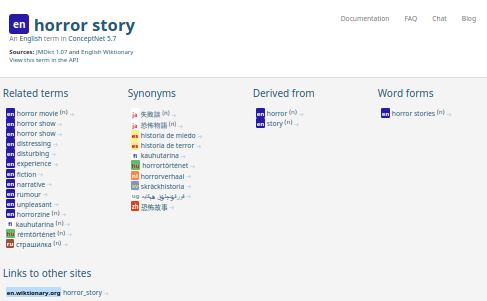 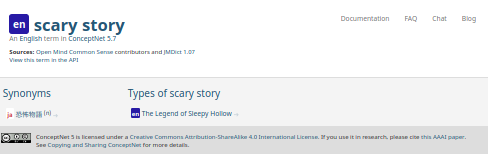 Neuro-symbolic Reasoning Approaches
Neuro-Symbolic Reasoning Approaches
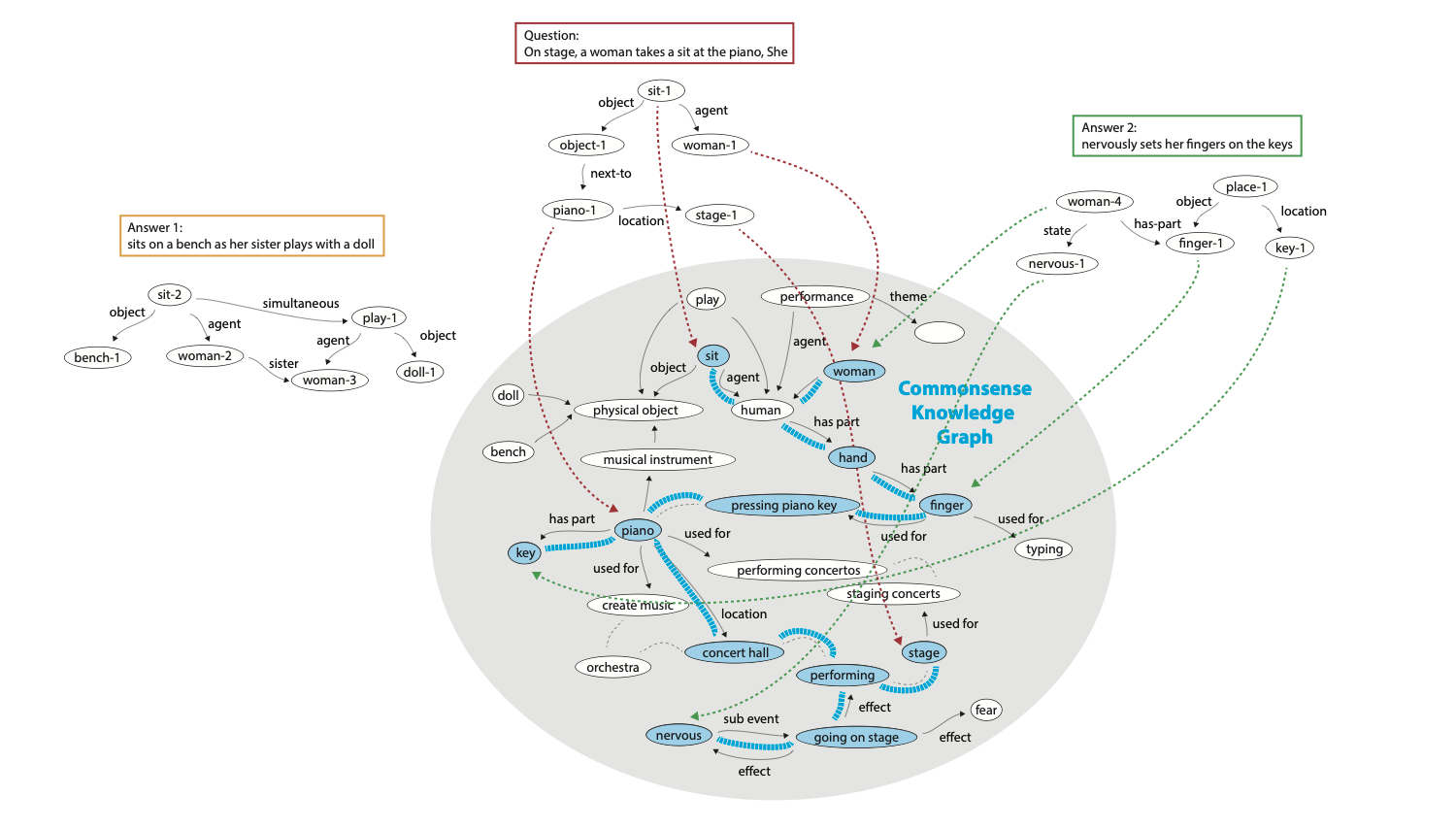 Knowledge enhances language models
Language models fill in knowledge gaps
Neuro-Symbolic Reasoning Approaches
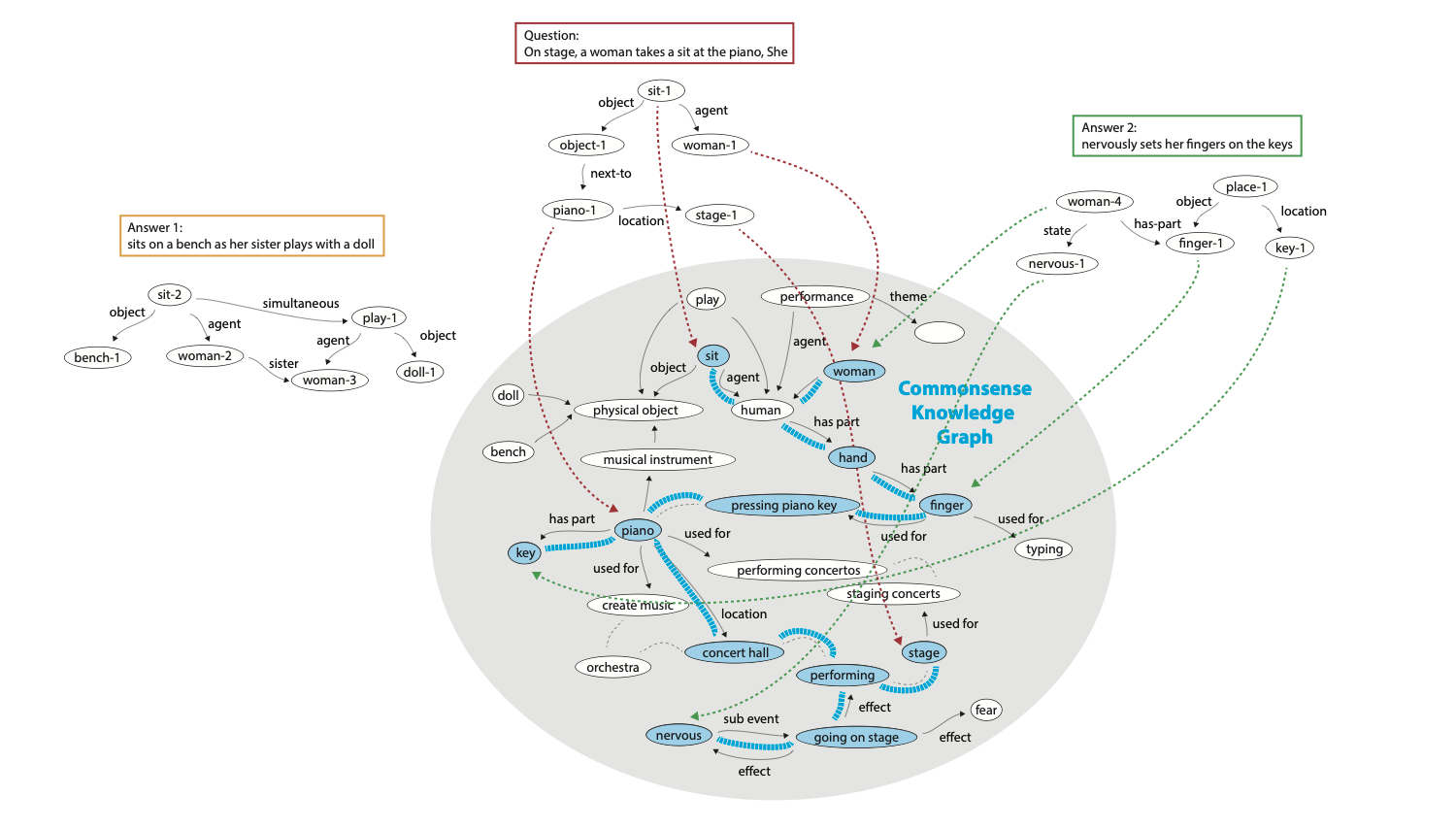 Knowledge enhances language models
Language models fill in knowledge gaps
Kaixin Ma, Filip Ilievski, Jon Francis, Yonatan Bisk, Eric Nyberg, Alessandro Oltramari. In prep.
Structured evidence in CSKGs
Q: Bob the lizard lives in a warm place with lots of water. Where does he probably live?


A: tropical rainforest
Structured evidence in CSKGs
Q: Bob the lizard lives in a warm place with lots of water. Where does he probably live?


A: tropical rainforest
AtLocation (ConceptNet)
Structured evidence in CSKGs
Q: Bob the lizard lives in a warm place with lots of water. Where does he probably live?


A: tropical rainforest
HasInstance (FrameNet-ConceptNet)
AtLocation (ConceptNet)
Structured evidence in CSKGs
Q: Bob the lizard lives in a warm place with lots of water. Where does he probably live?


A: tropical rainforest
HasInstance (FrameNet-ConceptNet)
MayHaveProperty(Visual Genome)
AtLocation (ConceptNet)
HyKAS (based on Ma et al. 2019)
Q: /c/en/lizard, vg:water, …
A:/c/en/tropical, ...
(lizard, AtLocation, tropical rainforest)
(place, HasInstance, tropical) 
(water, MayHaveProperty, tropical)
Path 
extraction
Grounding
Lexicalization
Q: Bob the lizard lives in a warm place with lots of water. Where does he probably live?
A: Tropical rainforest
Lizards can be located in tropical rainforests.
Tropical is a kind of a place.
Water can be tropical.
Attention Layer
HyKAS (based on Ma et al. 2019)
Q: /c/en/lizard, vg:water, …
A:/c/en/tropical, ...
(lizard, AtLocation, tropical rainforest)
(place, HasInstance, tropical) 
(water, MayHaveProperty, tropical)
Path 
extraction
Grounding
Lexicalization
Q: Bob the lizard lives in a warm place with lots of water. Where does he probably live?
A: Tropical rainforest
Lizards can be located in tropical rainforests.
Tropical is a kind of a place.
Water can be tropical.
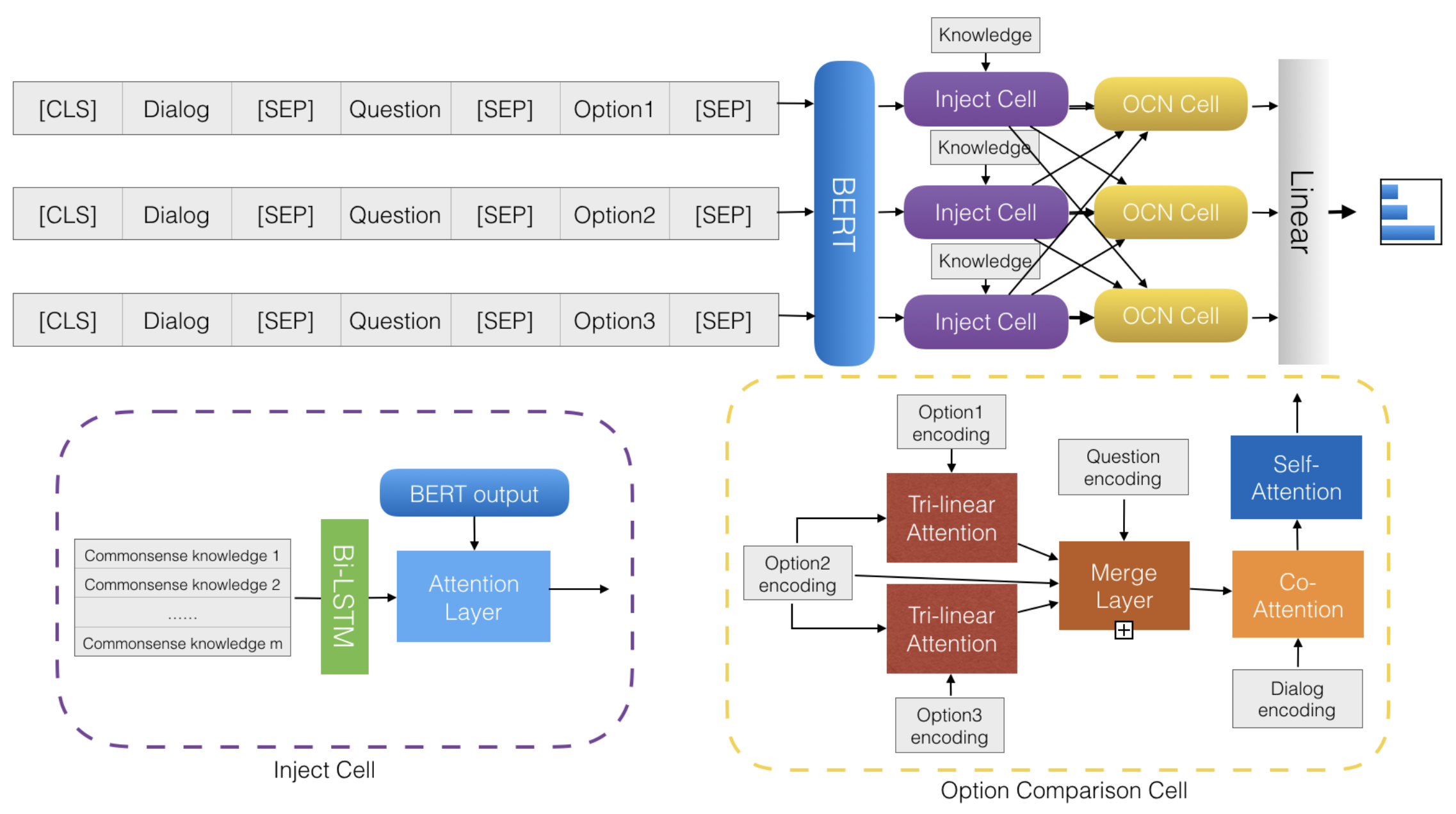 Attention Layer
HyKAS (based on Ma et al. 2019)
Q: /c/en/lizard, vg:water, …
A:/c/en/tropical, ...
(lizard, AtLocation, tropical rainforest)
(place, HasInstance, tropical) 
(water, MayHaveProperty, tropical)
Path 
extraction
Grounding
Lexicalization
Q: Bob the lizard lives in a warm place with lots of water. Where does he probably live?
A: Tropical rainforest
Lizards can be located in tropical rainforests.
Tropical is a kind of a place.
Water can be tropical.
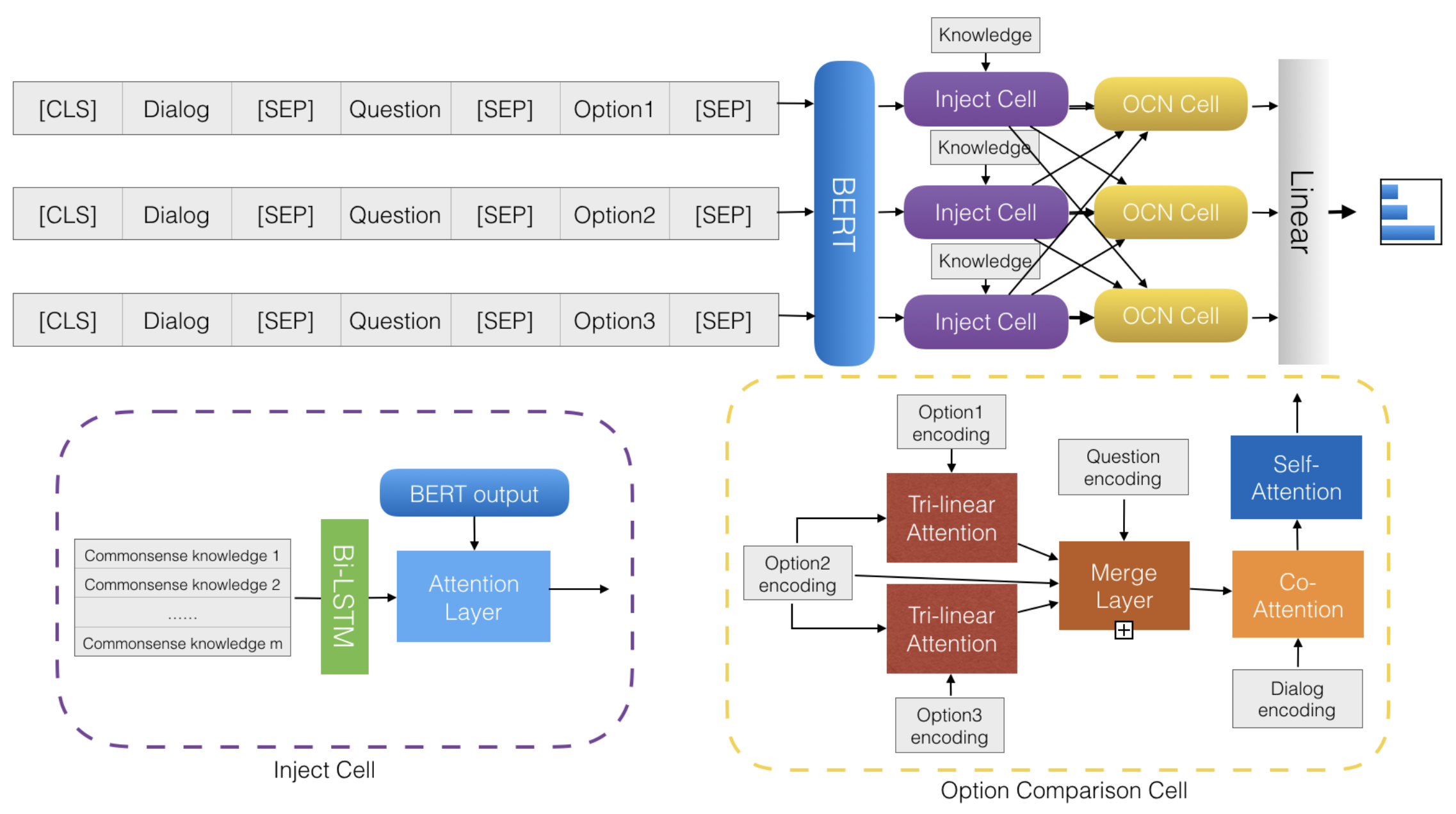 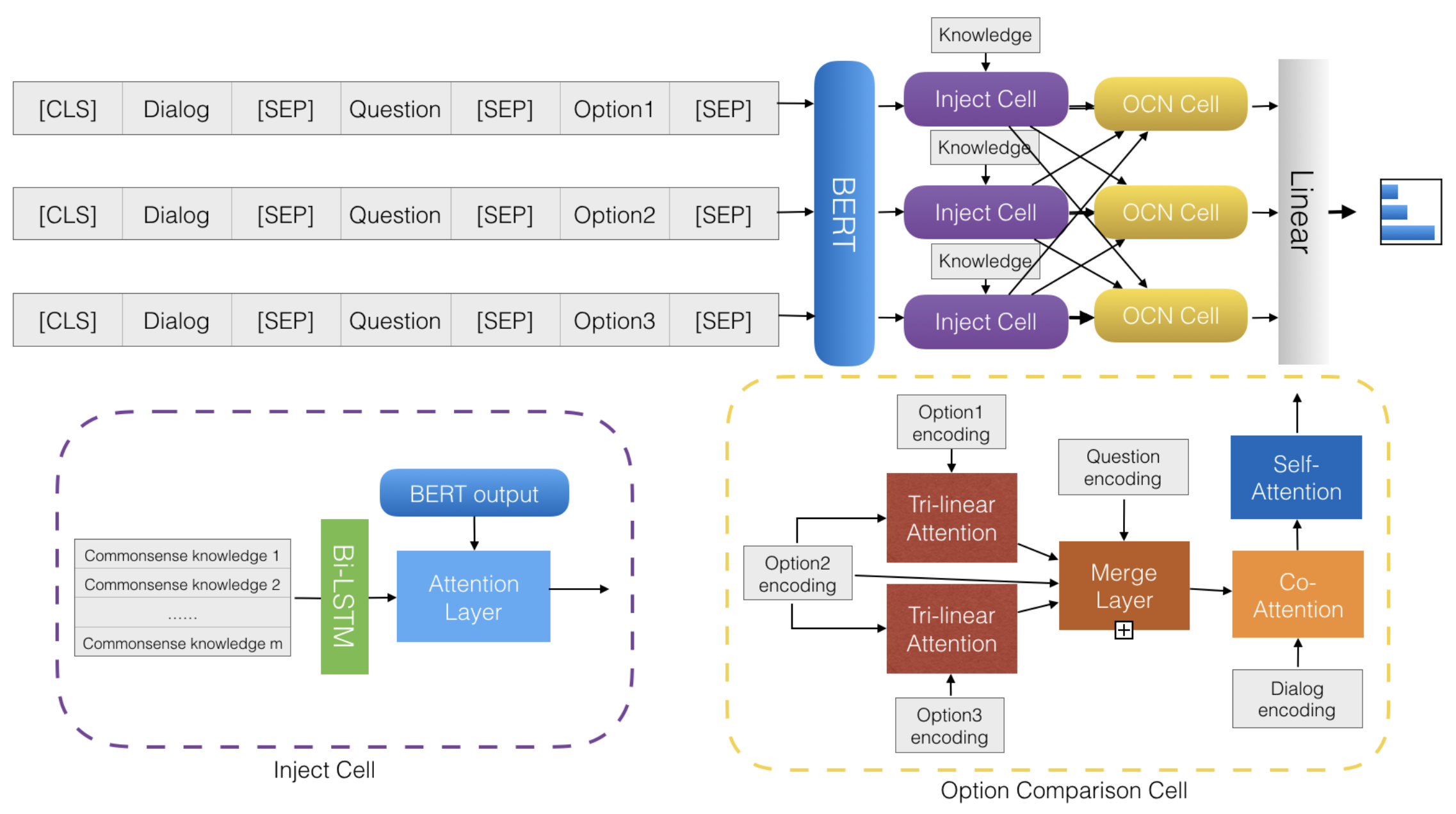 OCN cell
Attention Layer
Lexicalized evidence
OCN cell
Attention Layer
Lexicalized evidence
OCN cell
Attention Layer
‘No-knowledge’ baseline is strong
SocialIQA
CommonSense QA
Adding knowledge helps
SocialIQA
CommonSense QA
Different knowledge helps different problems
SocialIQA
CommonSense QA
More knowledge is not always better
SocialIQA
CommonSense QA
Enhancing CSKGs with Language Models
Wang et al. (2020). Connecting the Dots: A Knowledgeable Path Generator for Commonsense Question Answering. EMNLP Findings 2020
Neuro-Symbolic Reasoning Approaches
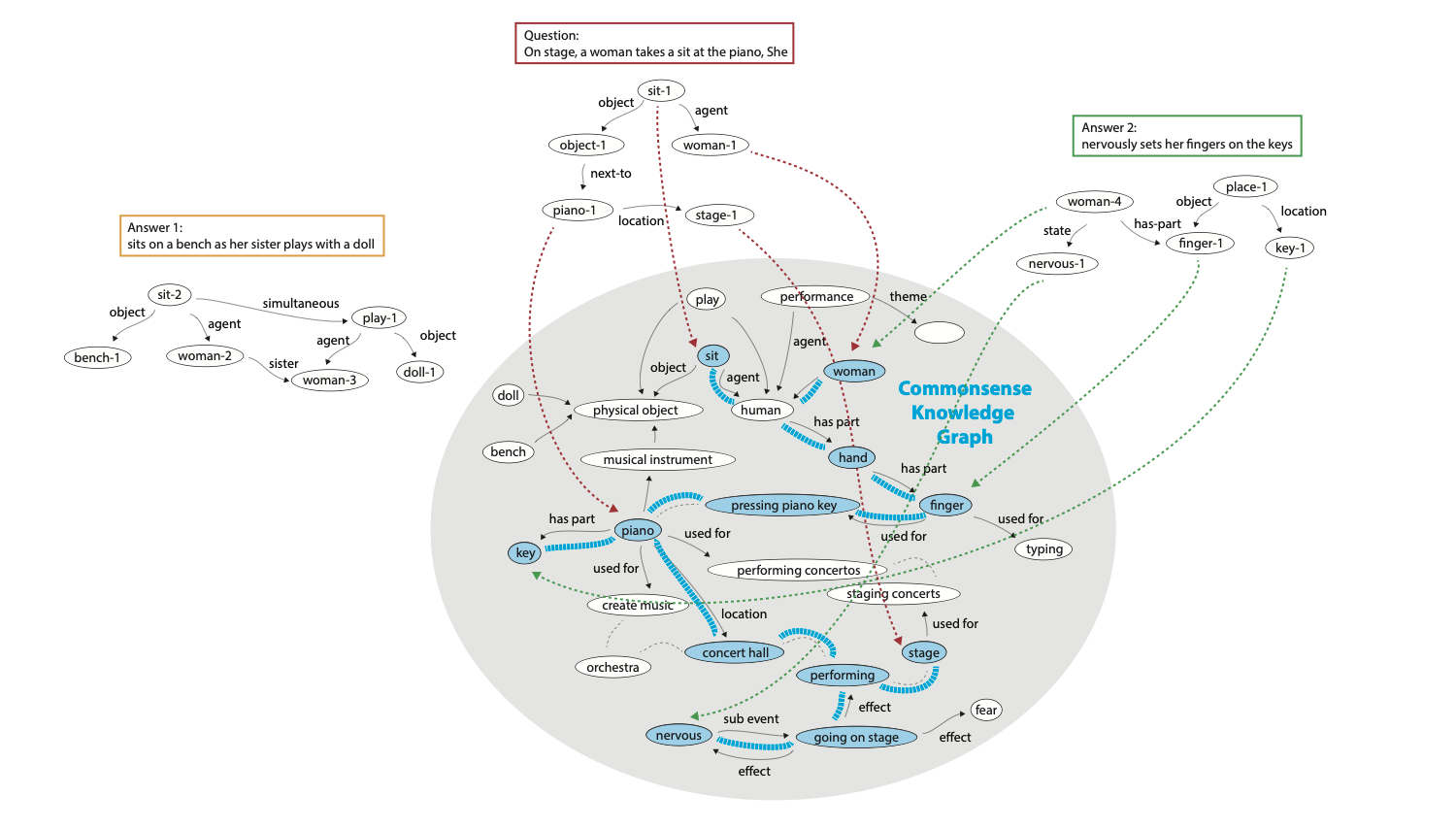 Knowledge enhances language models
Language models fill in knowledge gaps
Retrieving KG facts does not suffice
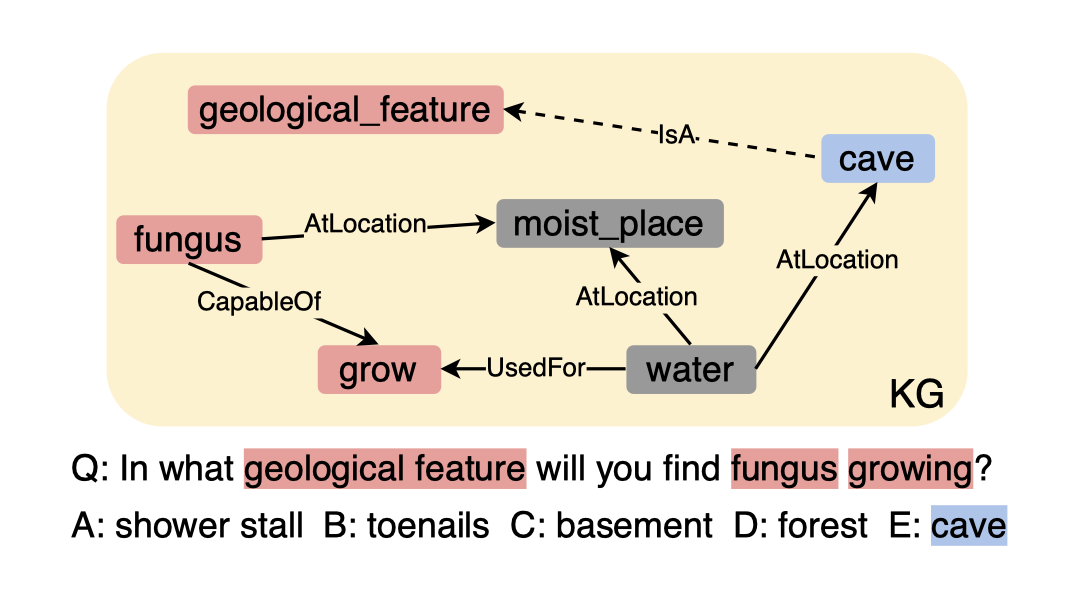 Challenges 
KG incompleteness
Introducing irrelevant facts
Retrieving KG facts does not suffice
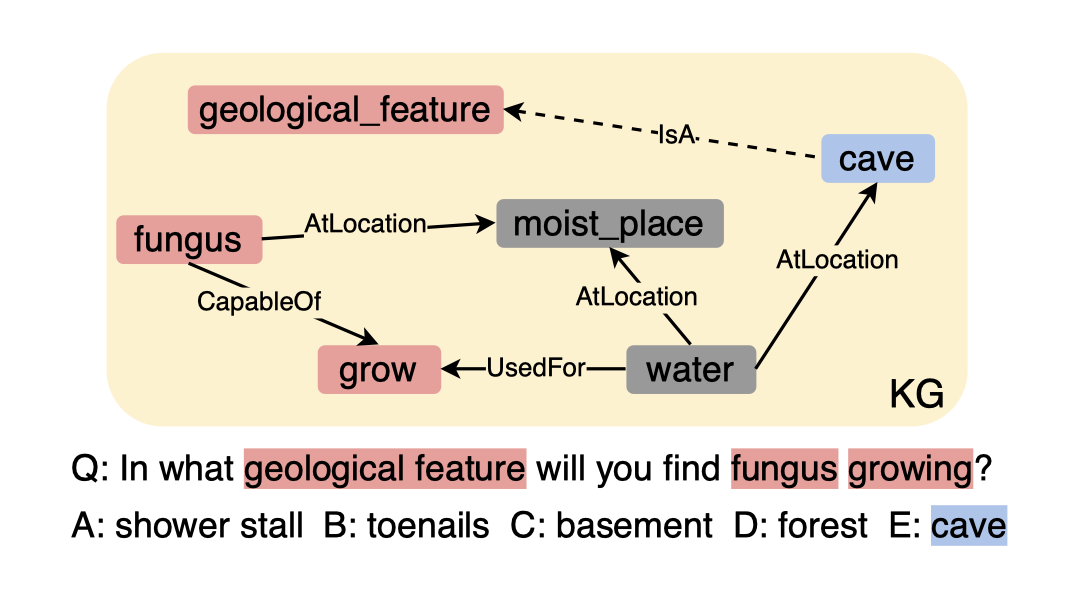 Challenges 
KG incompleteness
Introducing irrelevant facts

Solution
Learn a path generator to connect entities mentioned in context with novel multi-hop knowledge paths
A KG-augmented QA Framework
Context Module
Encode question and answer choices as unstructured evidence
Knowledge Module
Encode knowledge facts (paths) as structured evidence
Reasoning Module
Score a question-choice pair based on un/structured evidence
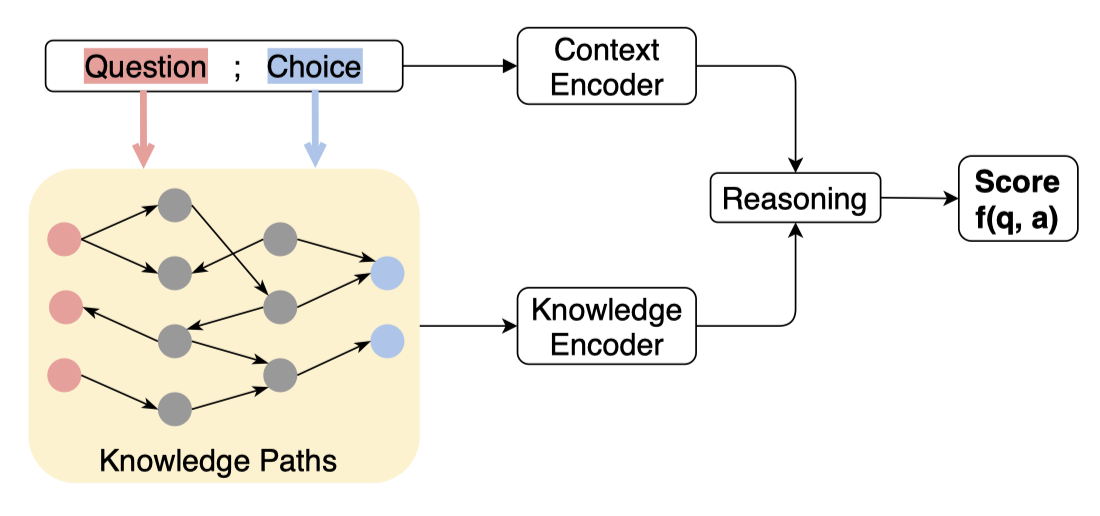 Path Generator for Connecting Dots
Goal: generate a multi-hop path between two entities




Path Sampling with KG random walk
Training by fine-tuning GPT-2
Inference by using greedy decoding
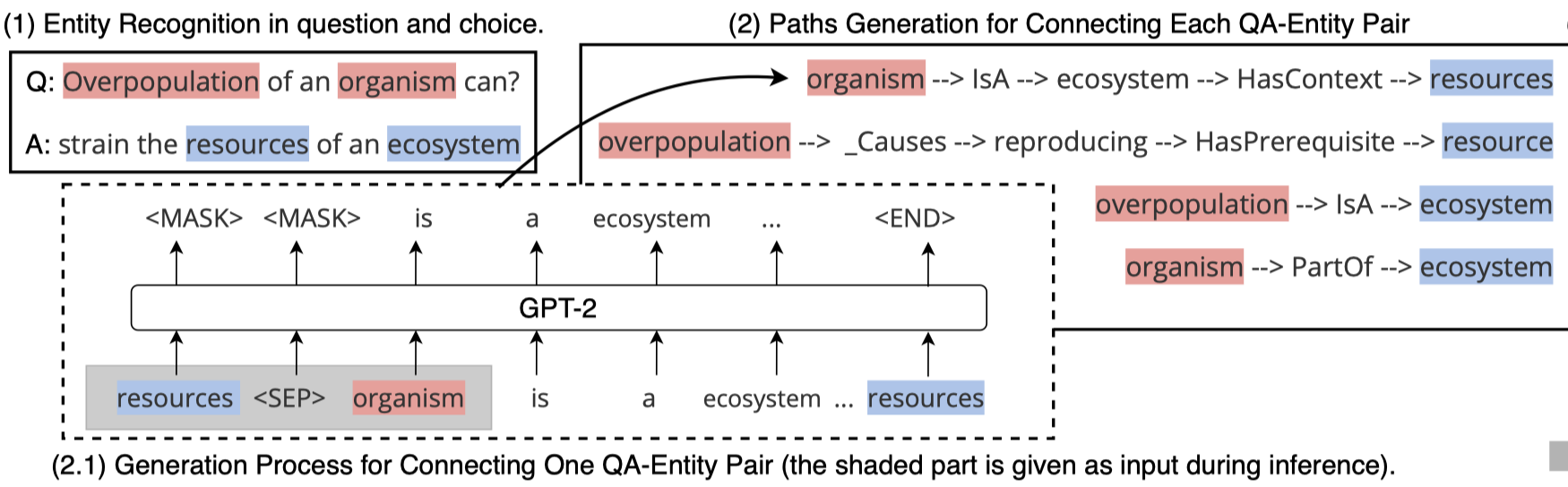 Generating knowledge paths is better than merely retrieving them
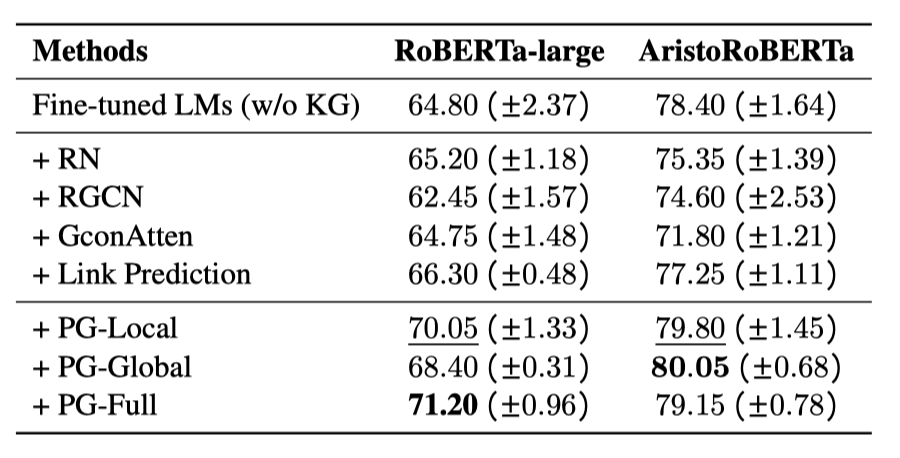 Test Accuracy on OpenBookQA
Consistent improvements with less training data
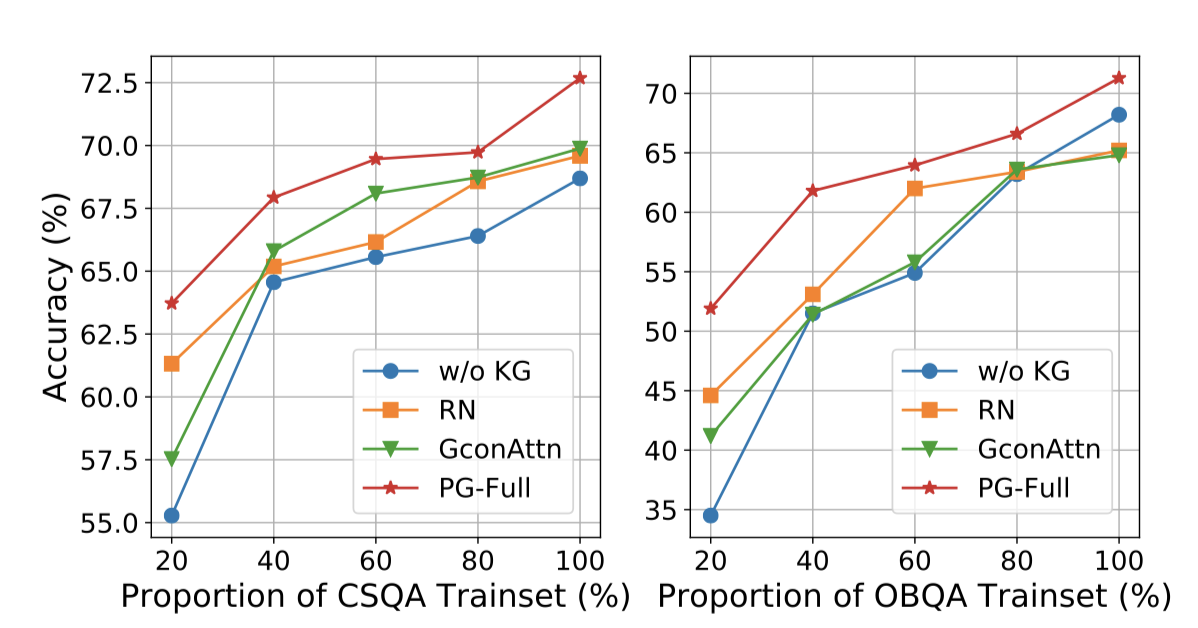 Test Accuracy on CommonsenseQA and OpenBookQA with different amount of training data.
Interpretability with“real” structured paths
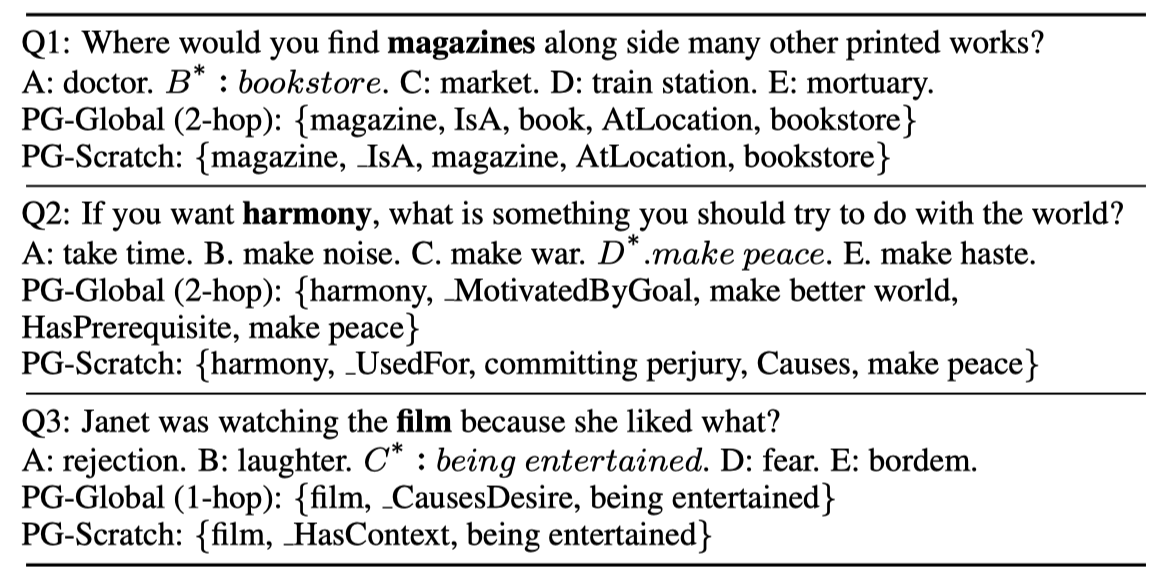 ‹#›
Role of knowledge
Existing benchmarks
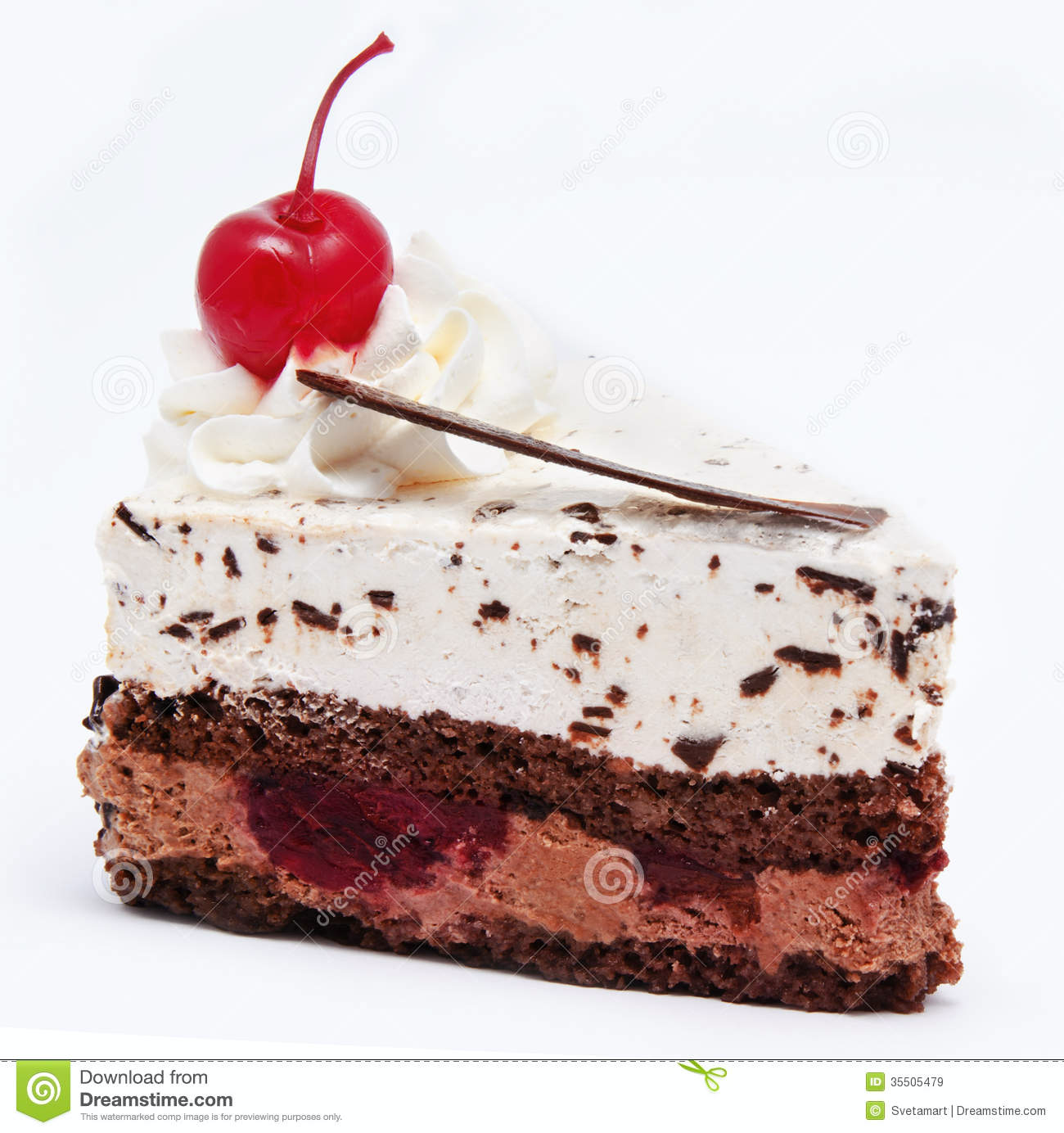 knowledge
New benchmarks?
language models
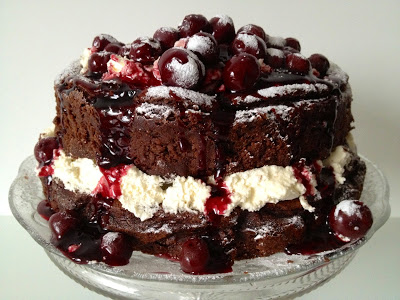 Few shot, zero shot
Agenda
‹#›
Wrap-up
What Is Common Sense?
Common sense is sound practical judgement concerning everyday matters, 

or a basic ability to perceive, understand, and judge that is shared by ("common to") nearly all people.

Wikipedia
‹#›
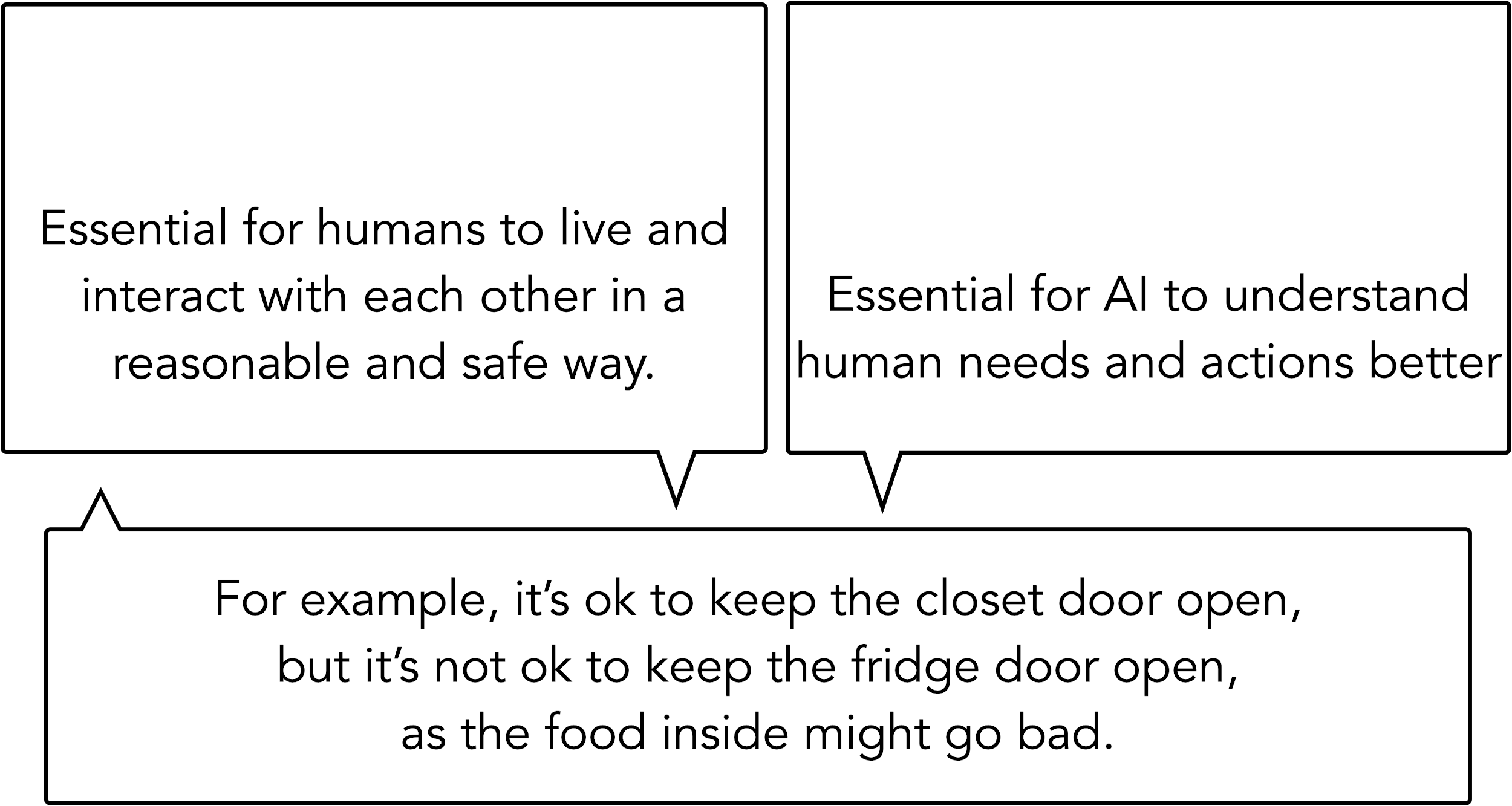 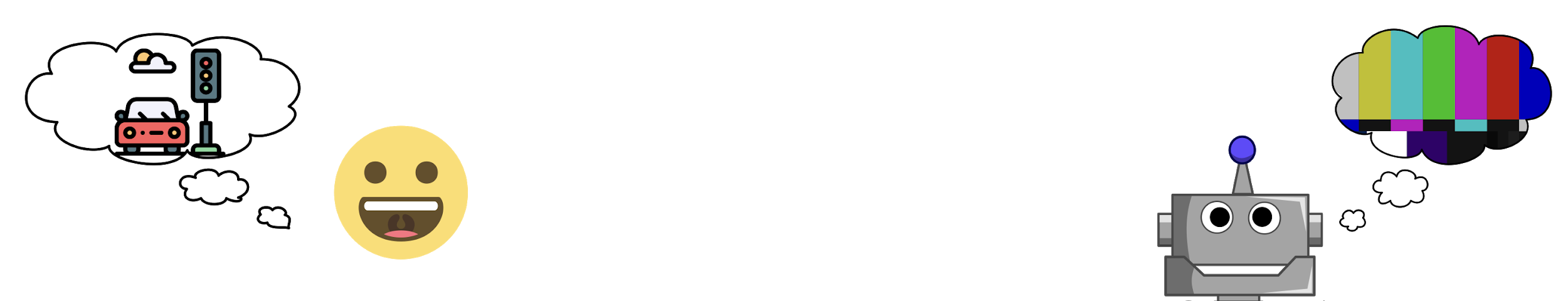 Slide by Yejin Choi
‹#›
A Common Sense Task
Input: a set of common concepts
dog  |  frisbee  |  catch  |  throw
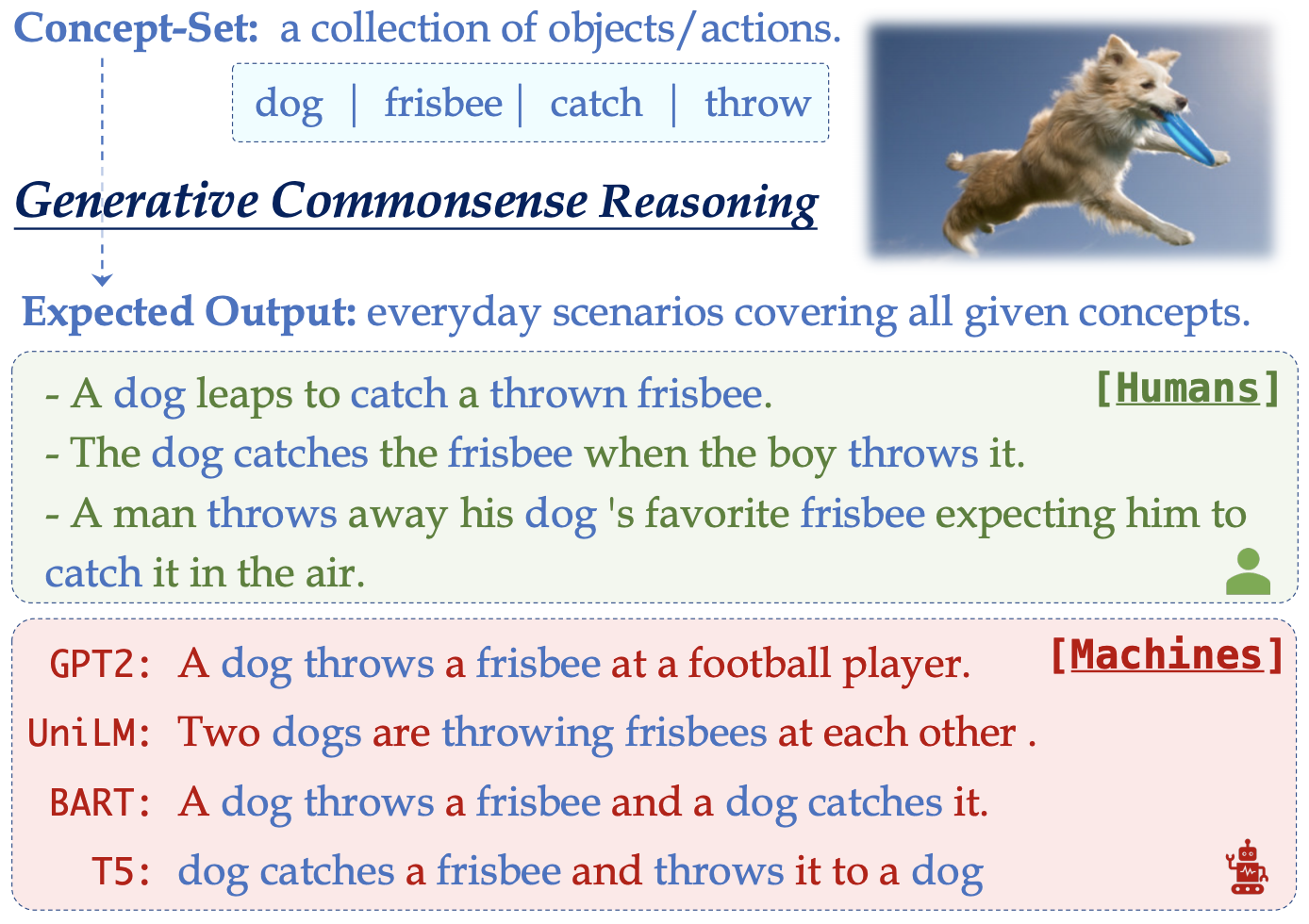 Output: a sentence using these concepts
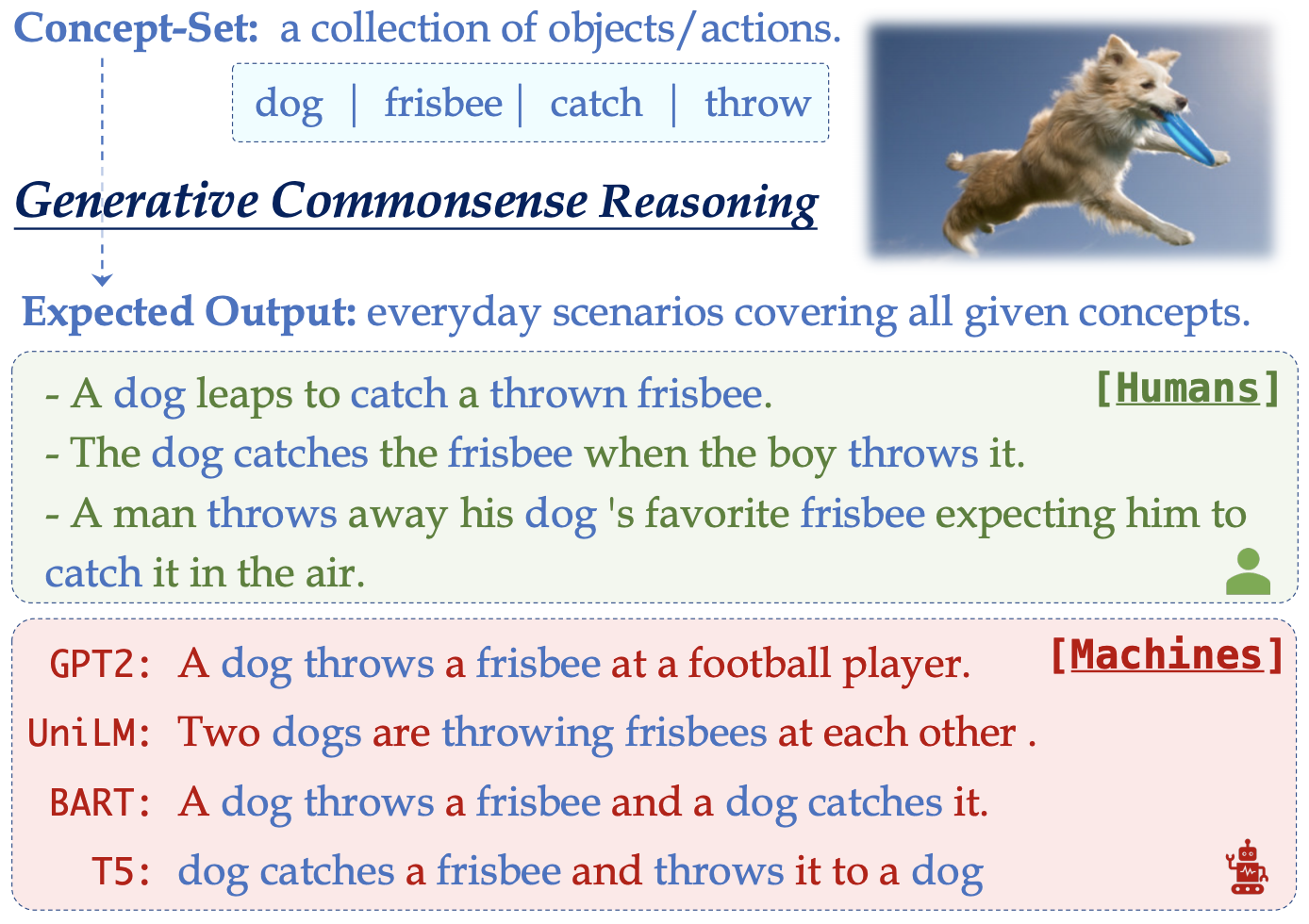 https://inklab.usc.edu/CommonGen/
‹#›
Role Of Knowledge
has property
catch frisbee
fun for dog
created by
is a
related to
others then
game
wants to
play
type of
located at
catch
dog
PersonX throws a frisbee
play
game
park
antonym
capable of
used for
throw
located at
play frisbee
frisbee
used for
synonym
flying
disk
disc
subclass of
‹#›
Common Sense Knowledge Graphs
COMET
[Bosselut et al., 2019]
Atomic
[Sap et al., 2019]
WebChild
[Tandon et al., 2014]
WebChild 2.0
[Tandon et al., 2017]
Open Mind Common Sense
[Minski, Singh, Havasi,1999]
ConceptNet
[Liu, Singh, 2004]
ConceptNet 5.5
[Speer et al., 2017]
NELL
[Carlson et al., 2010]
NELL
[Mitchell et al., 2015]
Wikidata
[Vrandečić, 2012]
Cyc
[Lenat et al., 1984]
OpenCyc 4.0
[Lenat 2012]
‹#›
Dimensions Of Common Sense Knowledge
Representation
symbolic
natural language
neural
Creation method
expert input
crowdsourcing
information extraction, machine learning
Knowledge type
entities and actions
inferential/rules
Topic
general
social
COMET
Atomic
WebChild
ConceptNet
NELL
Wikidata
OpenCyc
‹#›
Why is top-down knowledge necessary?
“In Artificial intelligence, commonsense knowledge is the set of background information that an individual is intended to know or assume and the ability to use it when appropriate.”
Argument: This knowledge cannot be acquired simply through text (or in an otherwise ‘inductive’ fashion)
‹#›
Taxonomy of 30 representational areas
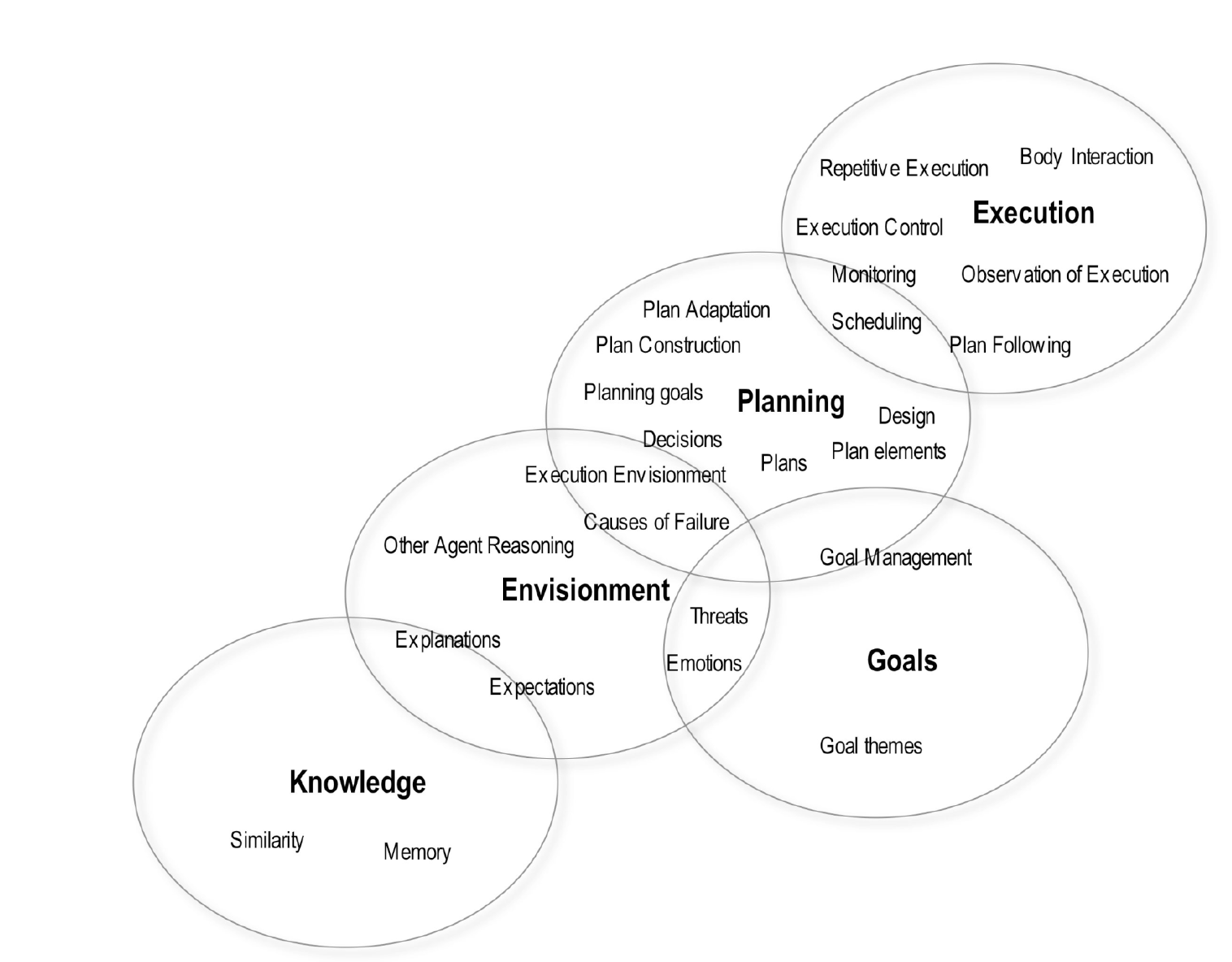 ‹#›
Example of a ‘top-down’ CSKG: Cyc
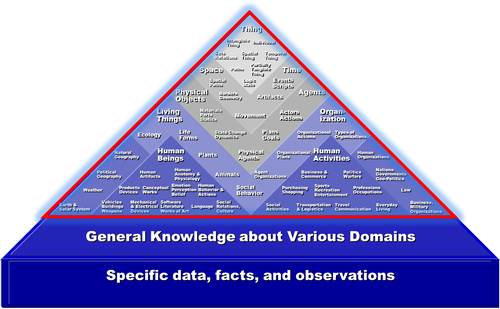 ‹#›
Evolution of Cyc
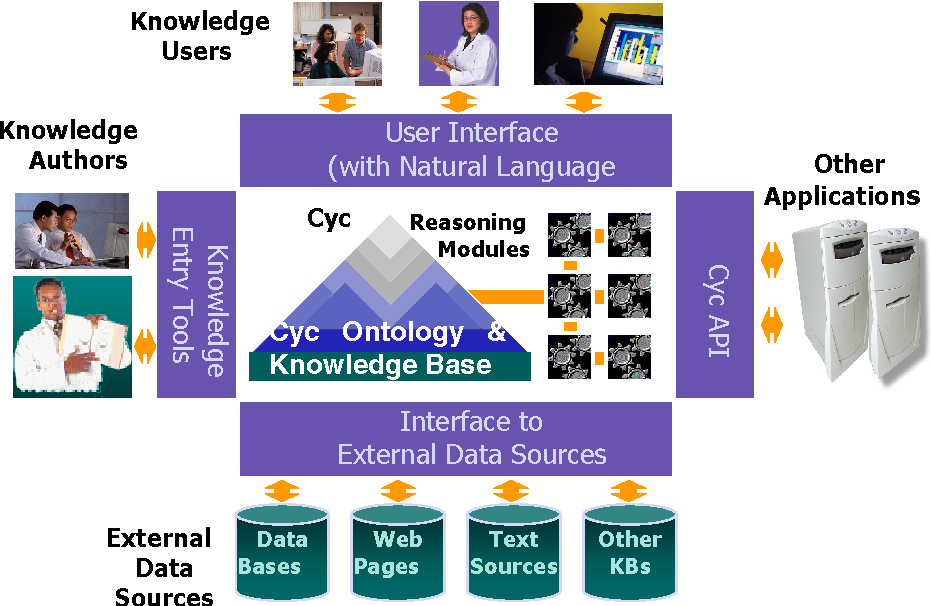 ‹#›
Limitations of top-down CSKGs
Many of the same issues that other top-down systems (including, famously, expert systems) have, such as brittleness, expense of acquisition...
Even if it were possible, we can never get away from language models completely
‹#›
The many faces of ConceptNet
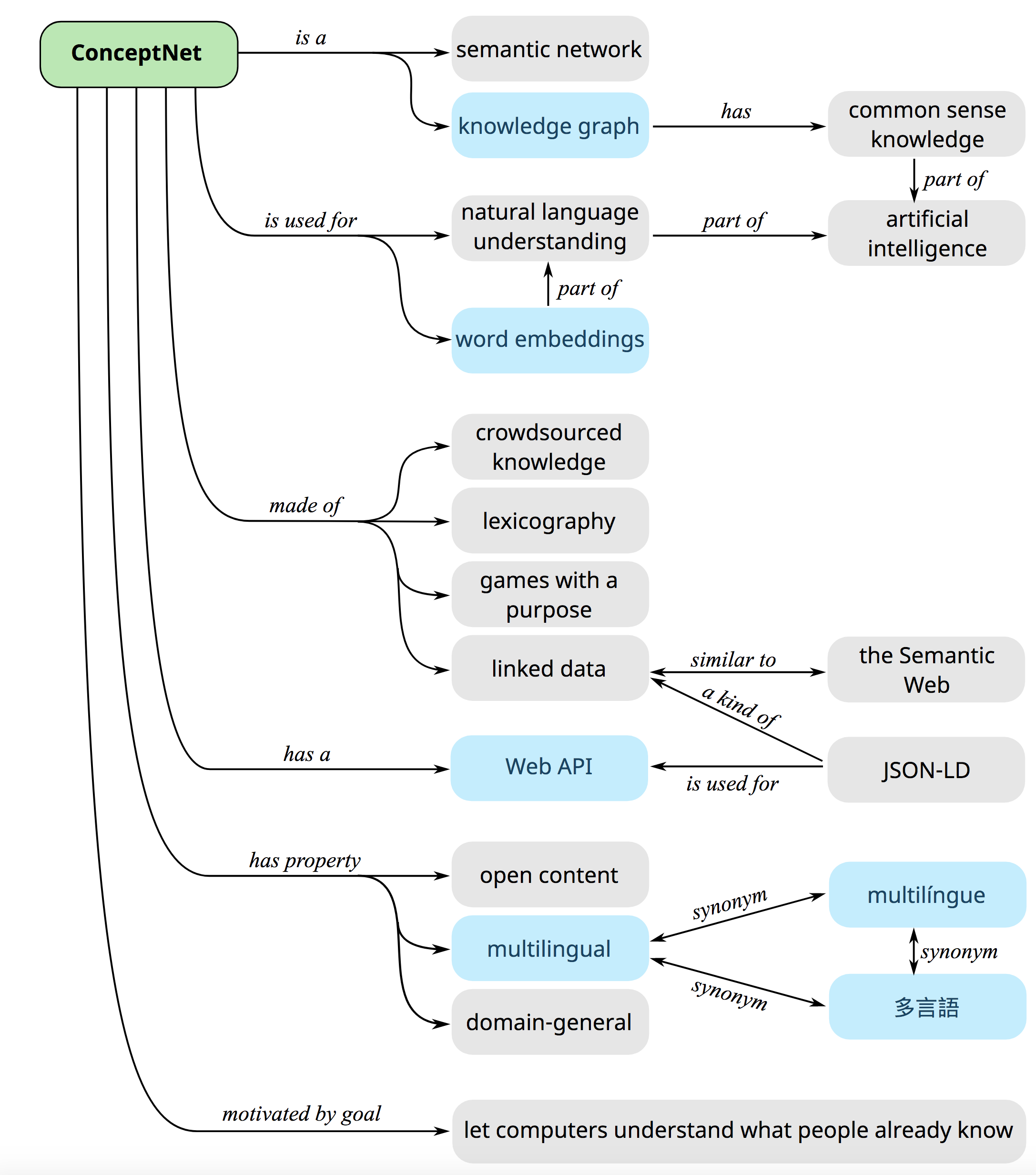 ‹#›
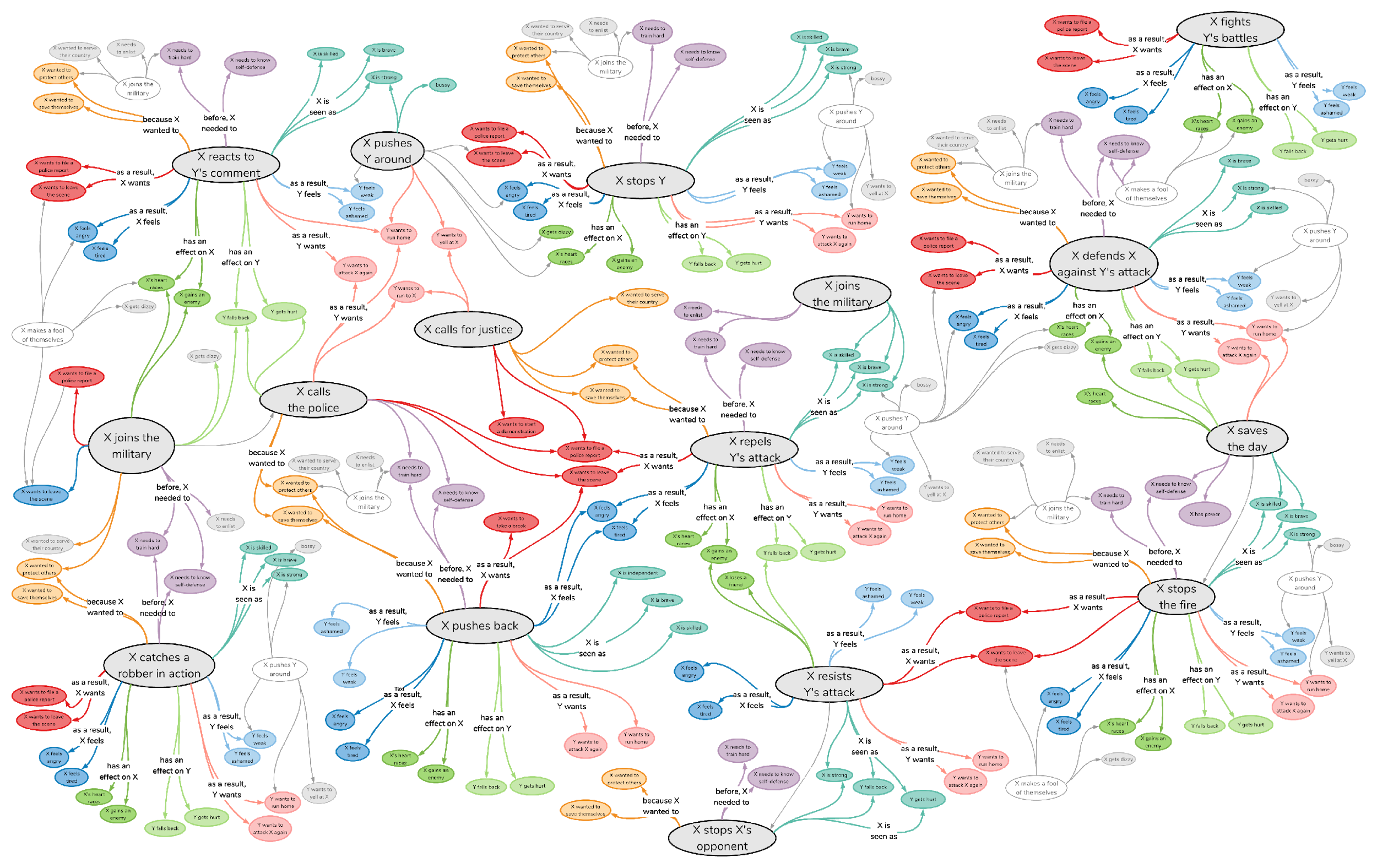 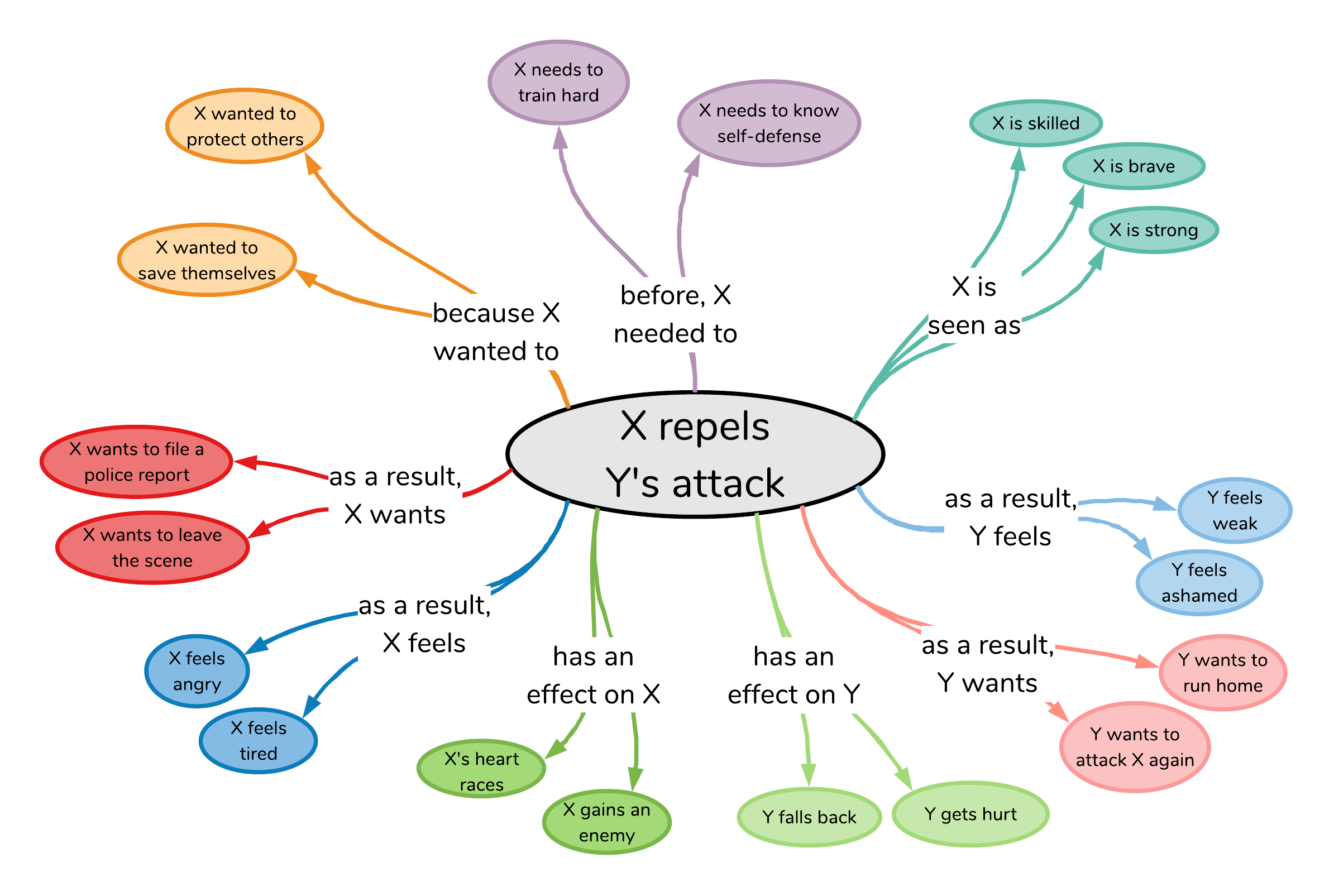 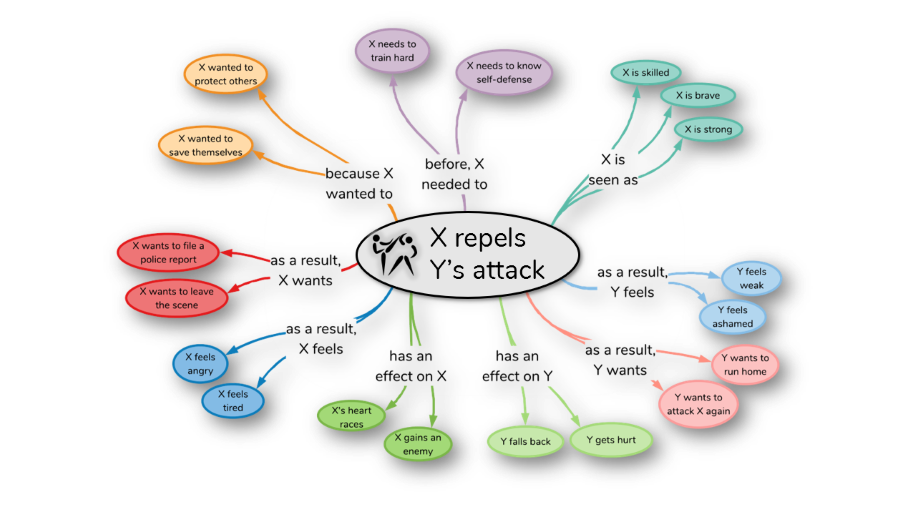 X repels      Y’s attack
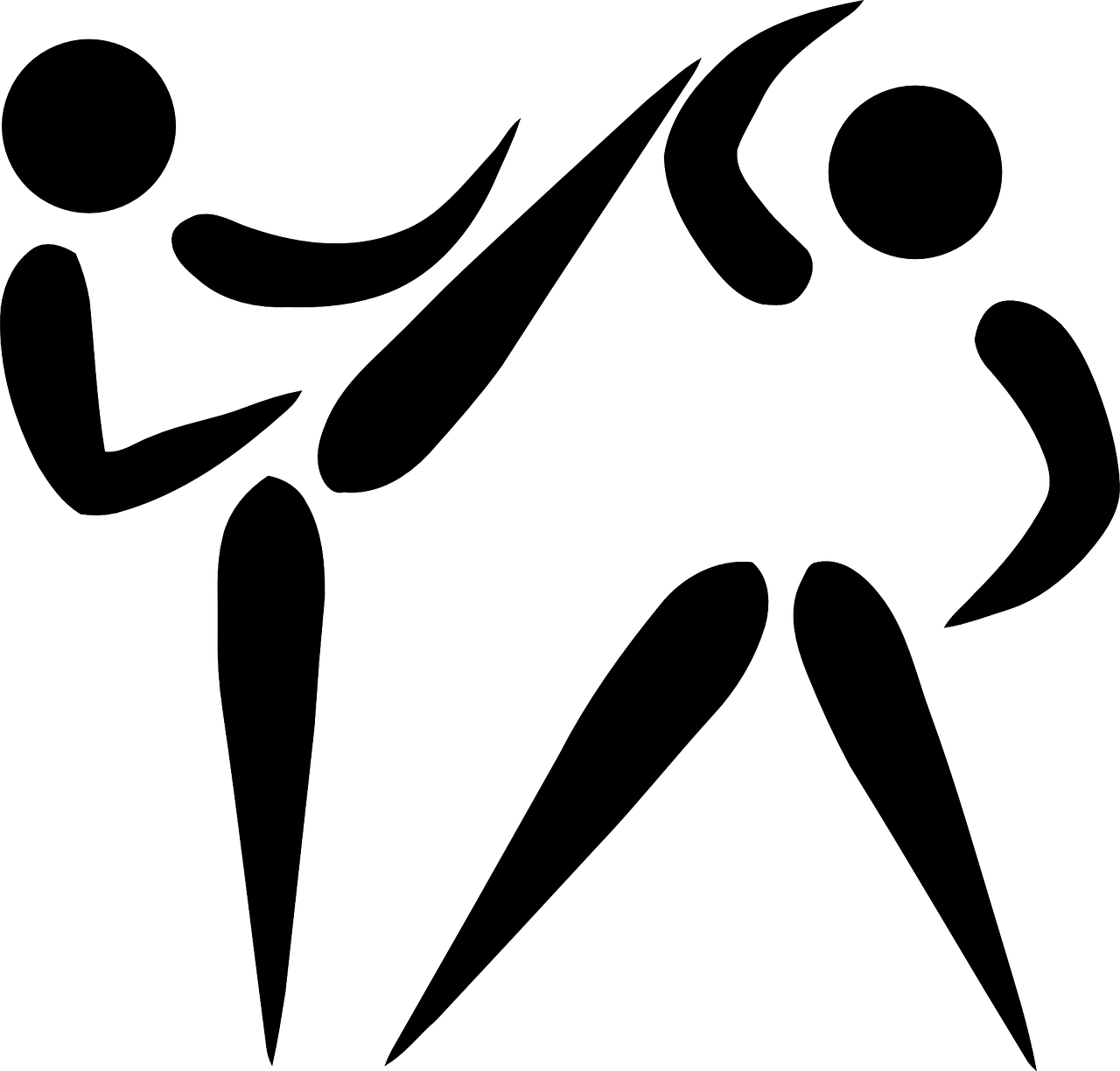 Atomic: 880,000 triples for AI systems to reason about causes and effects of everyday situations
[Speaker Notes: and what I mean by ATLAS is this HUGE knowledge graph that covers knowledge about the causes and effects of everyday situations.
What I mean by this is, given an event like]
Commonsense Knowledge in Wikidata
shower part of bathroom
reading uses written work
queen follows jack
political opposition opposite of government
Wikidata-CS Is Small But Novel
ConceptNet
3.4M edges
2.4K edges
Wikidata-CS
102K edges
Commonsense Knowledge Sources
•ConceptNet
–Information about everyday objects, actions, states and relationships among them, extensive links to WordNet
–Incomplete coverage, “related-to” accounts for 75% of statements
•ATOMIC
–Pre- and post-states for events and their participants, physical and mental aspects covered
–Only 25% of nodes have links to ConceptNet, difficult to combine with other resources
•WordNet
–Meanings of words & relationships to other words, high coverage, many resources have links to WordNet, example sentences
–No description of the properties of objects or roles in verbs, only is-a and part-of relations
•VerbNet, FrameNet
–Defines participants/roles for a large number of situations/frames, links to verbs, syntactic forms and example sentences
–No semantic typing of roles, many roles are very abstract (e.g., Agent), lacks info about state changes, or pre-post conditions
•Visual Genome
–“Visual” commonsense, many possible attributes, relationships/actions among objects, linked to WordNet, many edges for a KG
–No abstraction mechanism to understand prevalence of relations
•Wikidata
–Comprehensive descriptions of objects, both specific (named entities) and generic (nouns)
–Sparse information about events and states, much knowledge is on instance-level and abstraction is non-trivial
‹#›
Consolidation Hypothesis
Integrating multiple knowledge sources in CSKG is beneficial for downstream reasoning tasks.
‹#›
Principles for a modular and useful CSKG
P1. Embrace heterogeneity of nodesobjects, classes, words, actions, frames, statesP2. Reuse edge types across resources/r/HasProperty from ConceptNet applicable for attributes in Visual GenomeP3. Leverage external linksmany sources map to WordNetP4. Generate high-quality probabilistic linksmany facts not explicitly statedP5. Enable access to labelstext labels and aliases are the key, in particular for NLP use cases
‹#›
The Commonsense Knowledge Graph (CSKG)
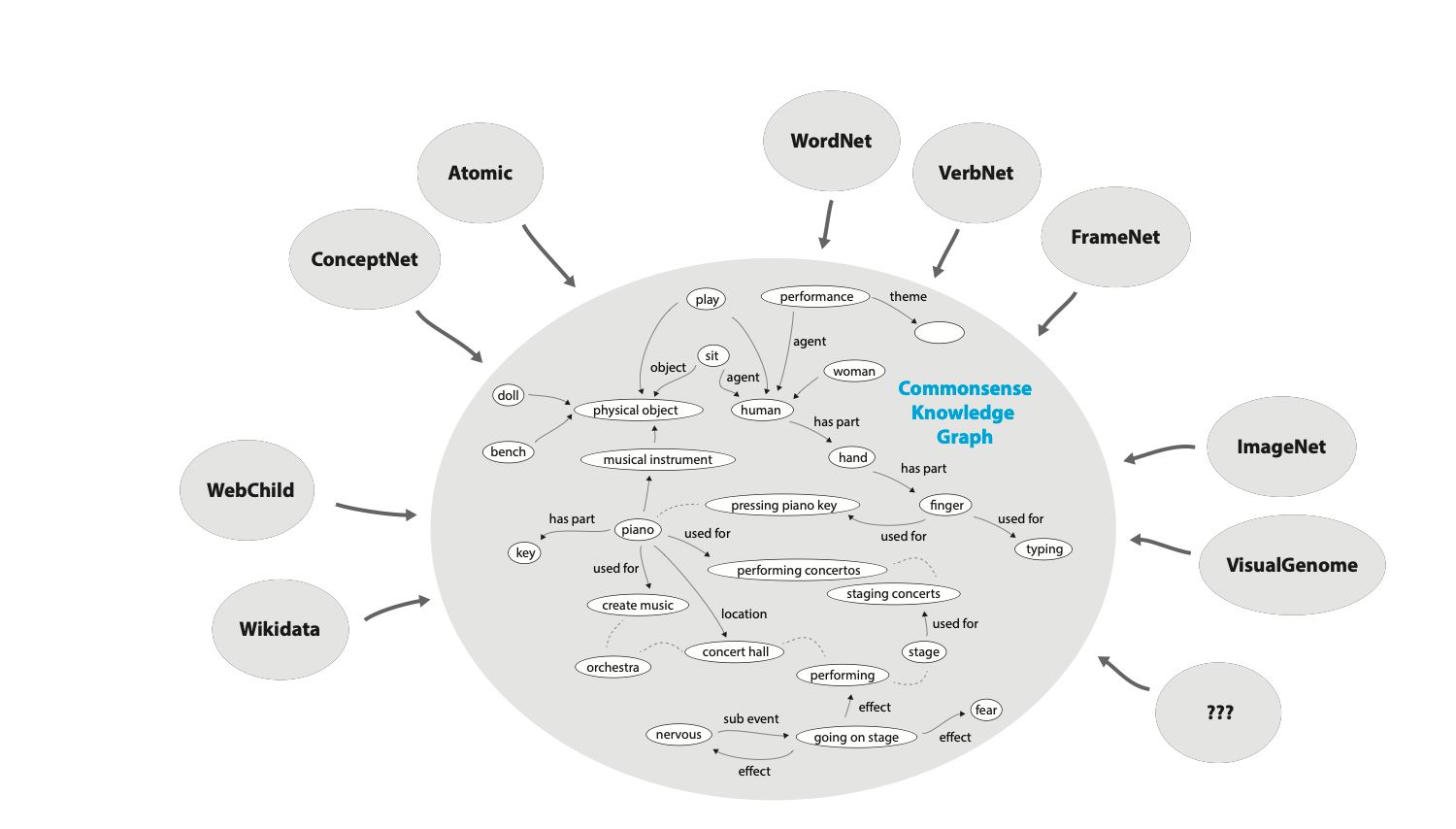 Roget
7 sources2.3M nodes
6M edges
Preprint: Consolidating Commonsense Knowledge. Filip Ilievski, Pedro Szekely, Jingwei Cheng, Fu Zhang, Ehsan Qasemi.
Neuro-Symbolic Reasoning Approaches
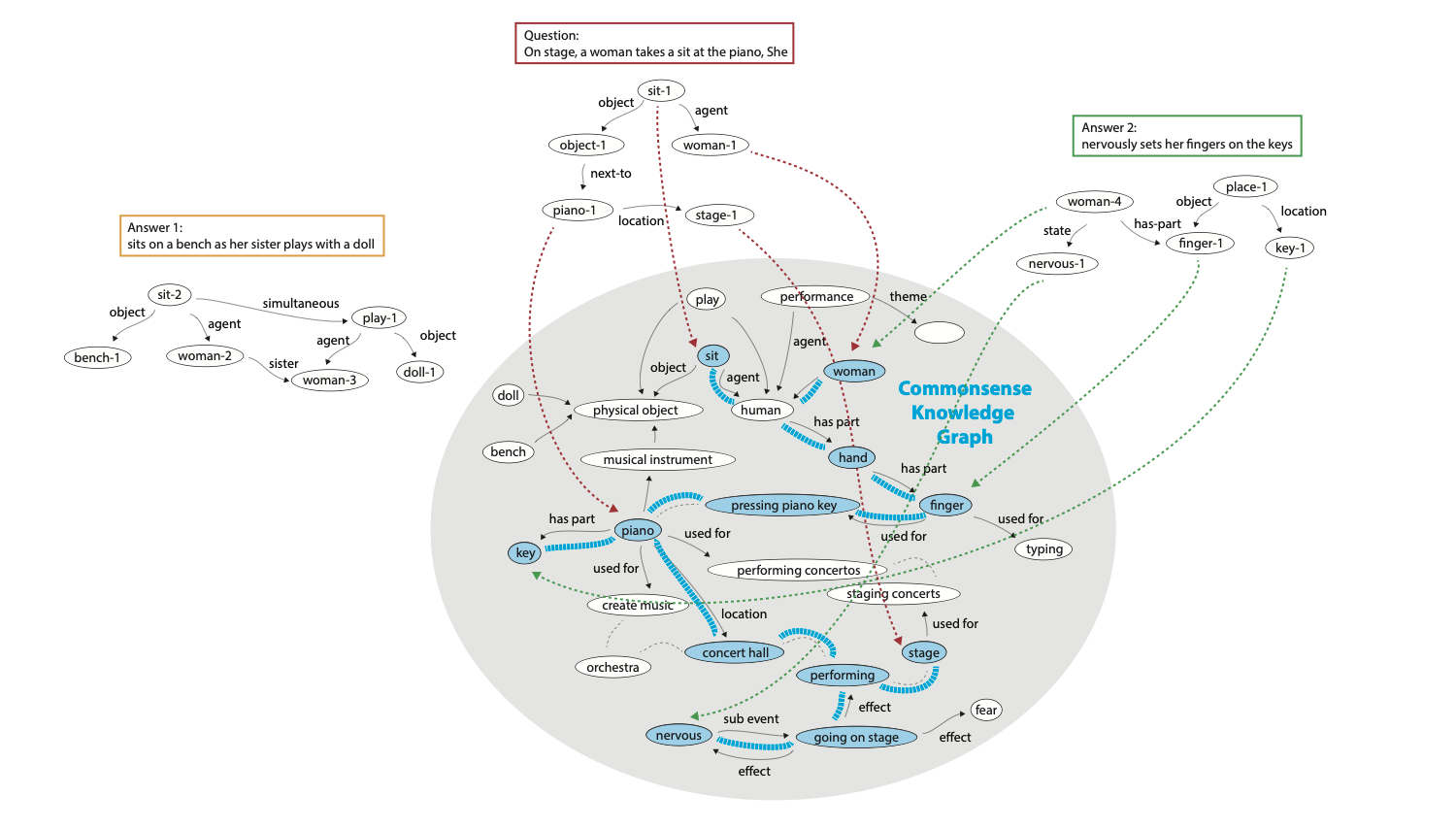 Knowledge enhances language models
Language models fill in knowledge gaps
A KG-augmented QA Framework
Context Module
Encode question and answer choices as unstructured evidence
Knowledge Module
Encode knowledge facts (paths) as structured evidence
Reasoning Module
Score a question-choice pair based on un/structured evidence
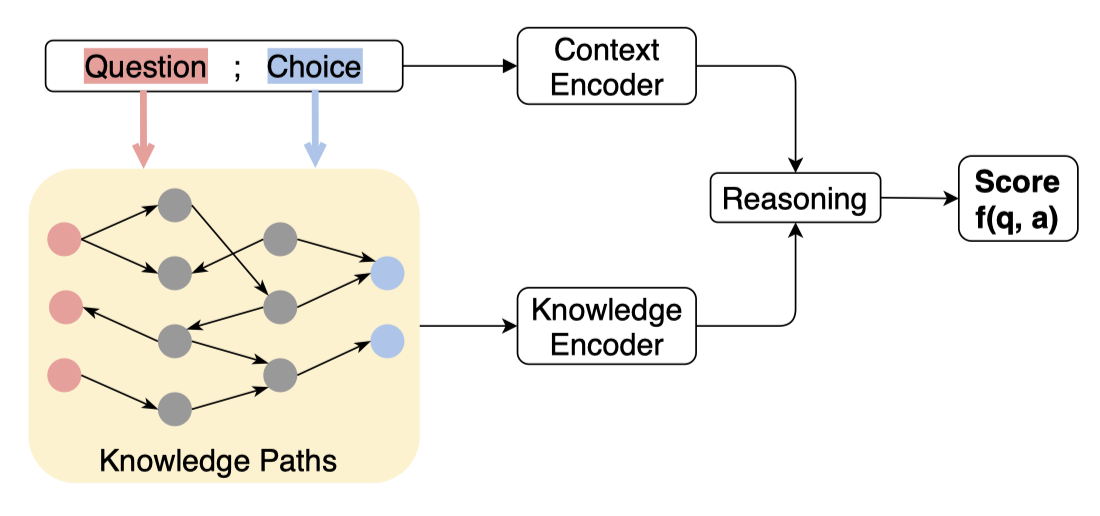 Our final takeaways
Commonsense (CS) reasoning is a difficult general AI problem that has come of age
Ironically, exposed both the strengths and limitations of neural networks, including language representation learning
We hypothesize that a neuro-symbolic approach is necessary for CS reasoning
CS knowledge, appropriately contextualized, is critical for robust CS reasoning and QA 
Much progress has been achieved in integrating multiple sources into a single CSKG, but many open challenges remain
‹#›
Bibliography
Baker, C. F., Fillmore, C. J., & Lowe, J. B. (1998, August). The berkeley framenet project. In 36th Annual Meeting of the Association for Computational Linguistics and 17th International Conference on Computational Linguistics, Volume 1 (pp. 86-90).
Bosselut, A., Rashkin, H., Sap, M., Malaviya, C., Celikyilmaz, A., & Choi, Y. (2019). COMET: Commonsense transformers for automatic knowledge graph construction. arXiv preprint arXiv:1906.05317.
Devlin, J., Chang, M. W., Lee, K., & Toutanova, K. (2018). Bert: Pre-training of deep bidirectional transformers for language understanding. arXiv preprint arXiv:1810.04805.
Fellbaum, C. (2012). WordNet. The encyclopedia of applied linguistics.
Gordon, A. S., & Hobbs, J. R. (2004). Formalizations of commonsense psychology. AI Magazine, 25(4), 49-49.
Hobbs, J., Croft, W., Davies, T., Edwards, D., & Laws, K. (1987). Commonsense metaphysics and lexical semantics. Computational linguistics, 13(3-4), 241-250.
‹#›
Bibliography
Hobbs, J. R., & Gordon, A. S. (2010, July). Goals in a Formal Theory of Commonsense Psychology. In FOIS (pp. 59-72).
Ilievski, F., Szekely, P., Cheng, J., Zhang, F., & Qasemi, E. (2020). Consolidating Commonsense Knowledge. arXiv preprint arXiv:2006.06114.
Ilievski, F., Szekely, P., & Schwabe, D. (2020). Commonsense Knowledge in Wikidata. Wikidata Workshop at ISWC 2020.
Lenat, D. B., Guha, R. V., Pittman, K., Pratt, D., & Shepherd, M. (1990). Cyc: toward programs with common sense. Communications of the ACM, 33(8), 30-49.
Krishna, R., Zhu, Y., Groth, O., Johnson, J., Hata, K., Kravitz, J., ... & Bernstein, M. S. (2017). Visual genome: Connecting language and vision using crowdsourced dense image annotations. International journal of computer vision, 123(1), 32-73.
Mitchell, T., Cohen, W., Hruschka, E., Talukdar, P., Yang, B., Betteridge, J., ... & Krishnamurthy, J. (2018). Never-ending learning. Communications of the ACM, 61(5), 103-115.
‹#›
Bibliography
Matuszek, C., Witbrock, M., Kahlert, R. C., Cabral, J., Schneider, D., Shah, P., & Lenat, D. (2005). Searching for common sense: Populating cyc from the web. UMBC Computer Science and Electrical Engineering Department Collection.
Roget, P. M. (2008). Roget'S International Thesaurus, 3/E. Oxford and IBH Publishing.
Sap, M., Le Bras, R., Allaway, E., Bhagavatula, C., Lourie, N., Rashkin, H., ... & Choi, Y. (2019, July). Atomic: An atlas of machine commonsense for if-then reasoning. In Proceedings of the AAAI Conference on Artificial Intelligence (Vol. 33, pp. 3027-3035).
Speer, R., Chin, J., & Havasi, C. (2016). Conceptnet 5.5: An open multilingual graph of general knowledge. AAAI 2017.
Storks, S., Gao, Q., & Chai, J. Y. (2019). Commonsense reasoning for natural language understanding: A survey of benchmarks, resources, and approaches. arXiv preprint arXiv:1904.01172, 1-60.
Von Ahn, L., & Dabbish, L. (2008). Designing games with a purpose. Communications of the ACM, 51(8), 58-67.
‹#›
Bibliography
Wang, P., Peng, N., Ilievski, F., Szekely, P., & Ren, X. (2020). Connecting the Dots: A Knowledgeable Path Generator for Commonsense Question Answering. EMNLP Findings 2020.
‹#›